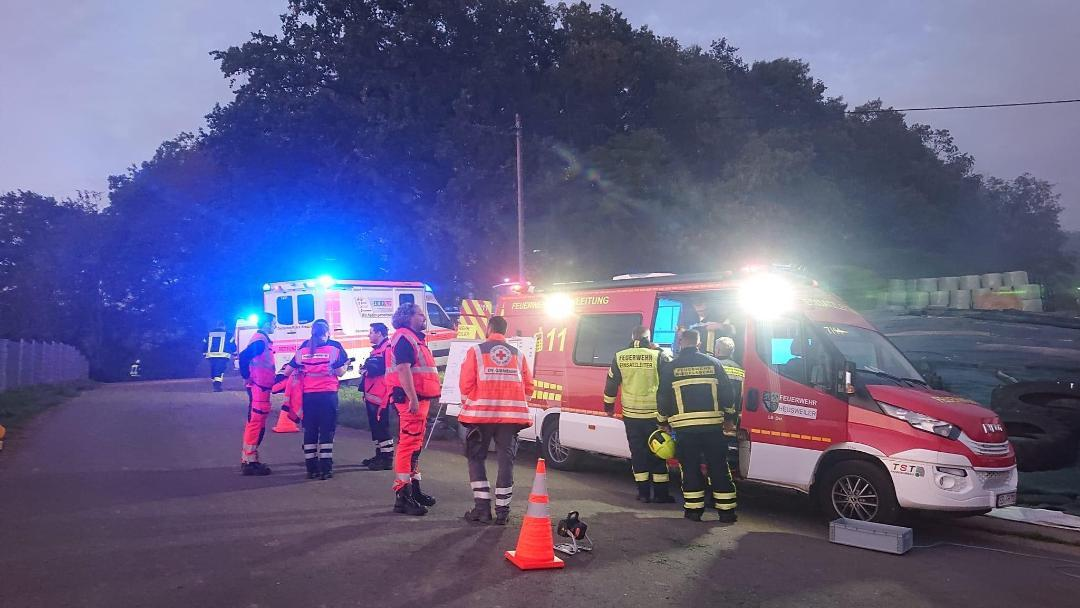 Fortbildung Führungskräfte
“Grundlagen”
Gesetz über den Brandschutz, die Technische Hilfe und den Katastrophenschutz im Saarland (SBKG)
§ 16 Pflichten des Einsatzleiters oder der Einsatzleiterin
(1) Der Einsatzleiter oder die Einsatzleiterin hat unverzüglich die erforderlichen Maßnahmen zu ergreifen, um Menschen und Tiere zu retten, Sachen zu bergen und die Umwelt zu schützen. Er oder sie hat darauf zu achten, dass durch die Tätigkeit der Feuerwehr kein vermeidbarer Schaden entsteht.
(2) Der Einsatzleiter oder die Einsatzleiterin hat die zuständige Feuerwehreinsatzzentrale oder Leitstelle unverzüglich über die Lage zu unterrichten und die Benachrichtigung des Wehrführers oder der Wehrführerin zu veranlassen. Er oder sie unterrichtet den Bürgermeister oder die Bürgermeisterin.
(3) Die Feuerwehreinheiten sind durch den Einsatzleiter oder die Einsatzleiterin an der Einsatzstelle einzuweisen. Sie erhalten von ihm oder ihr den Einsatzbefehl. Die Einsatzleitung ist kenntlich zu machen.
(4) Der Einsatzleiter oder die Einsatzleiterin hat dafür Sorge zu tragen, dass sich nach Eintreffen der Feuerwehr alle zur Brandbekämpfung und Technischen Hilfe nicht unbedingt benötigten Personen von der Einsatzstelle entfernen.
(5) Über den Verlauf des Einsatzes fertigt der Einsatzleiter oder die Einsatzleiterin einen Einsatzbericht und legt diesen unverzüglich dem Wehrführer oder der Wehrführerin zur Weiterleitung an den Bürgermeister oder die Bürgermeisterin vor.
Einsatzgrundsätze (MERK - Regel)
M	enschenrettung und Schutz von Menschen (Eigenschutz) 
hat absoluten Vorrang!
E	insatzschwerpunkte bilden und Kräfte nicht überfordern!

R	echtzeitig Kräfte nach alarmieren!

K	lare und eindeutige Begriffe verwenden!
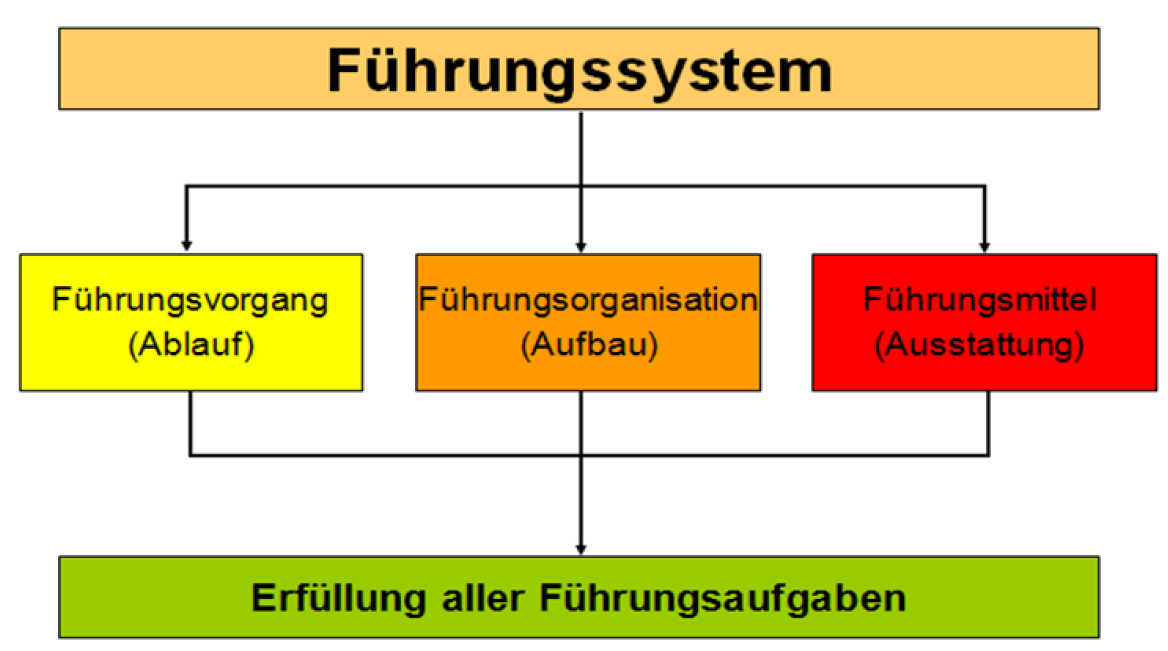 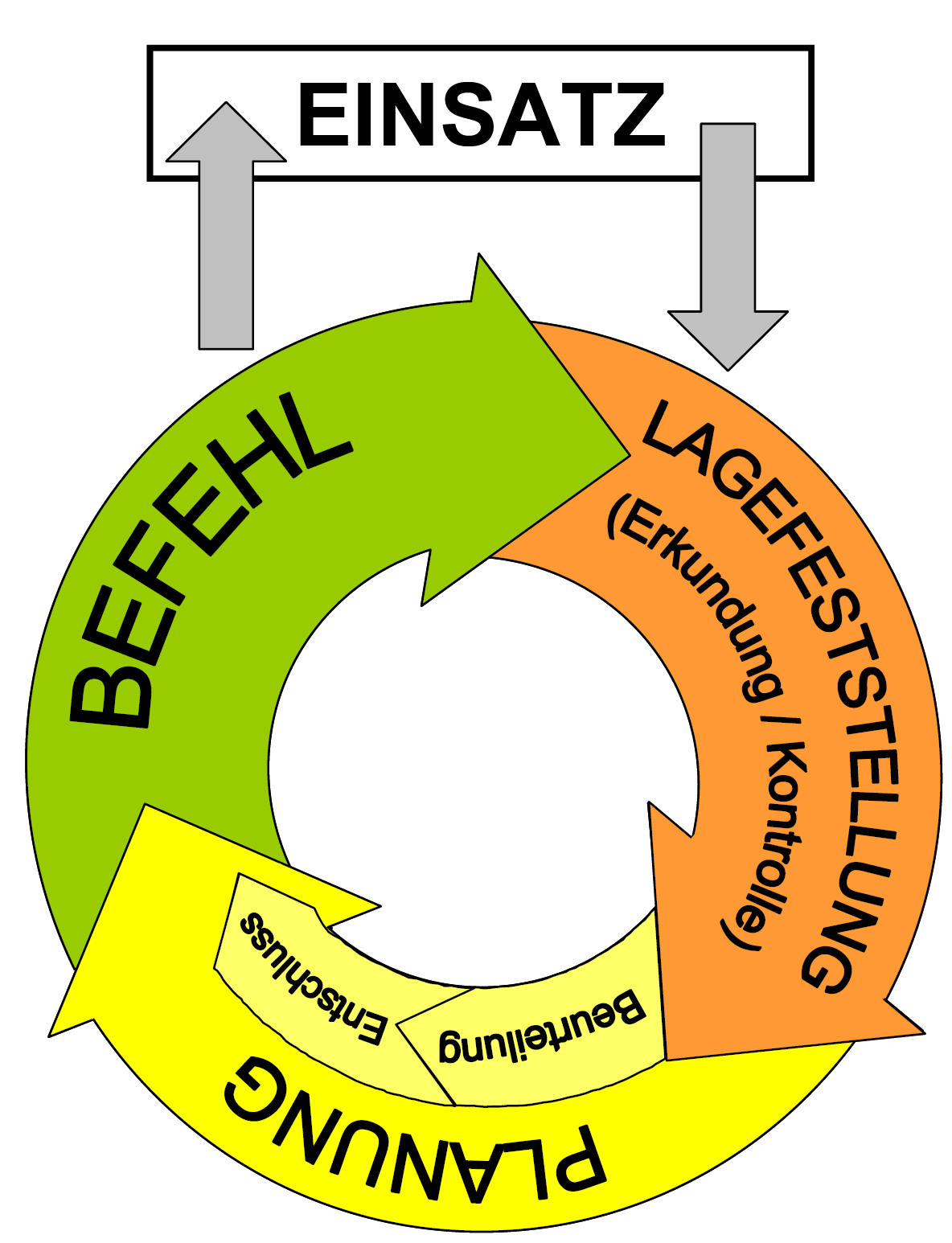 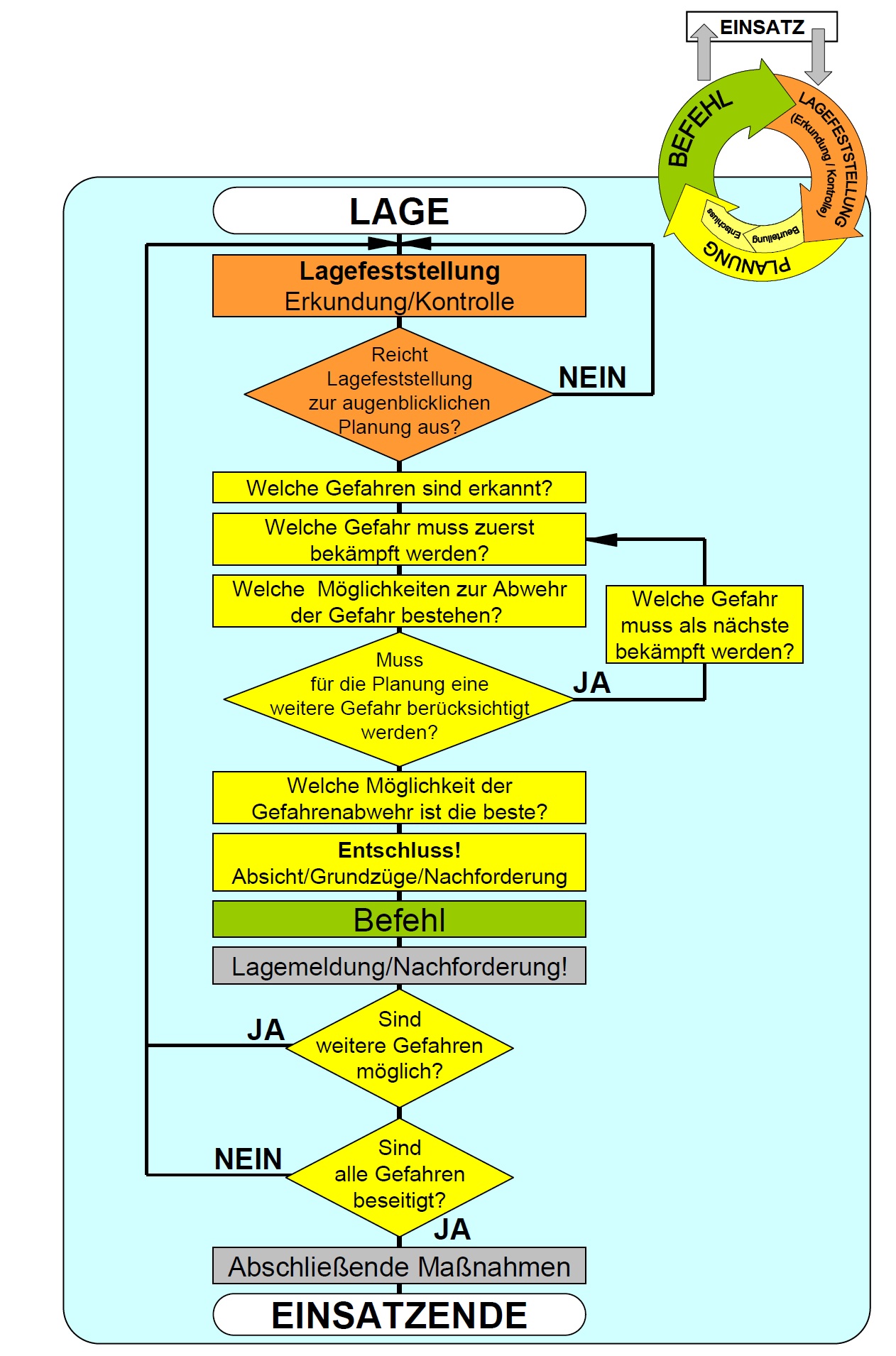 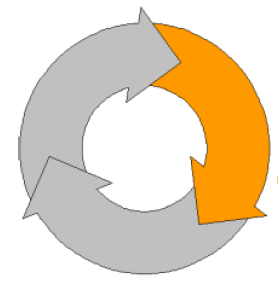 Was ist die LAGE?
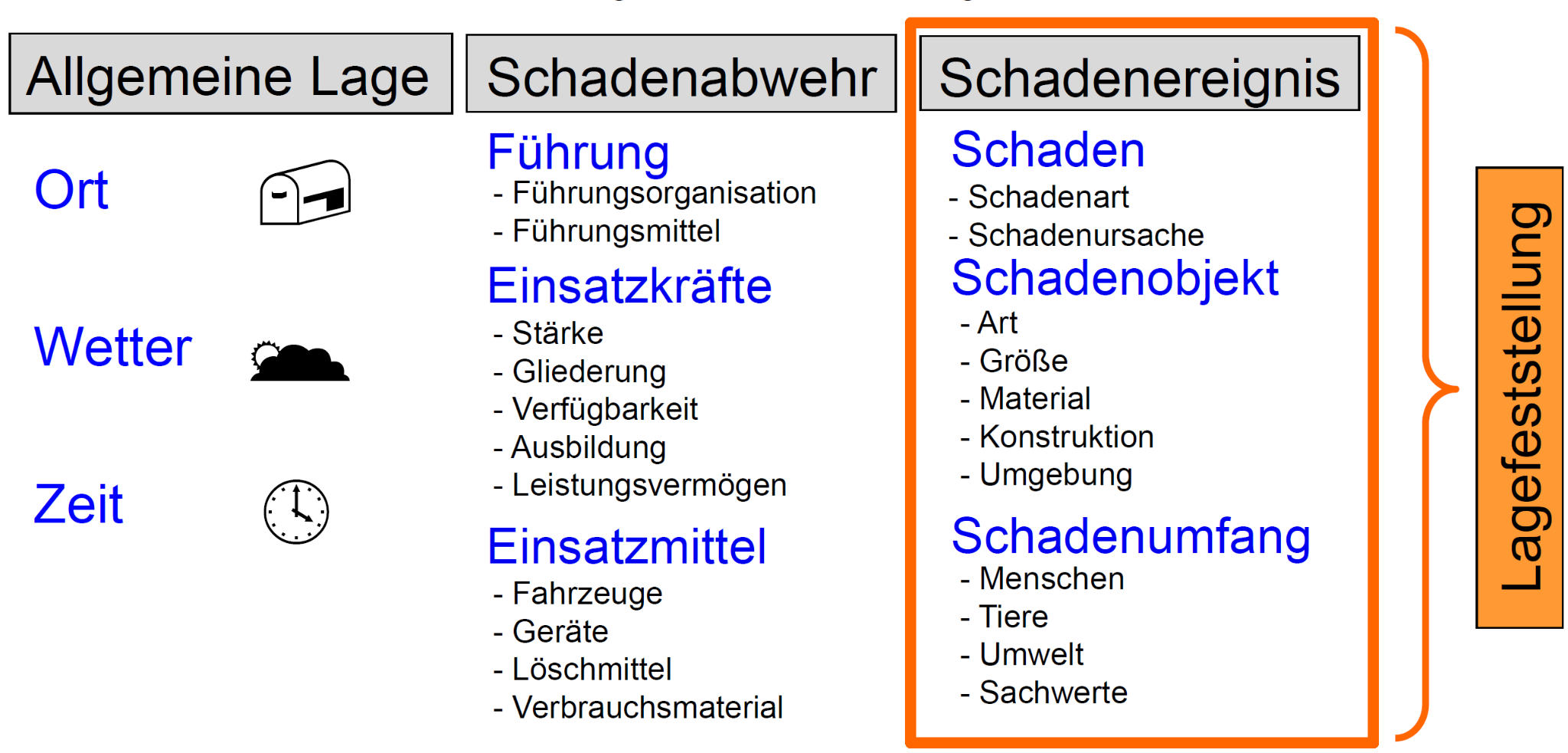 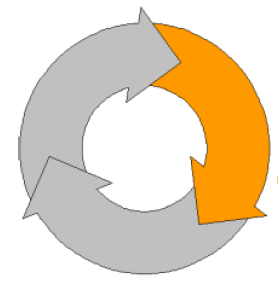 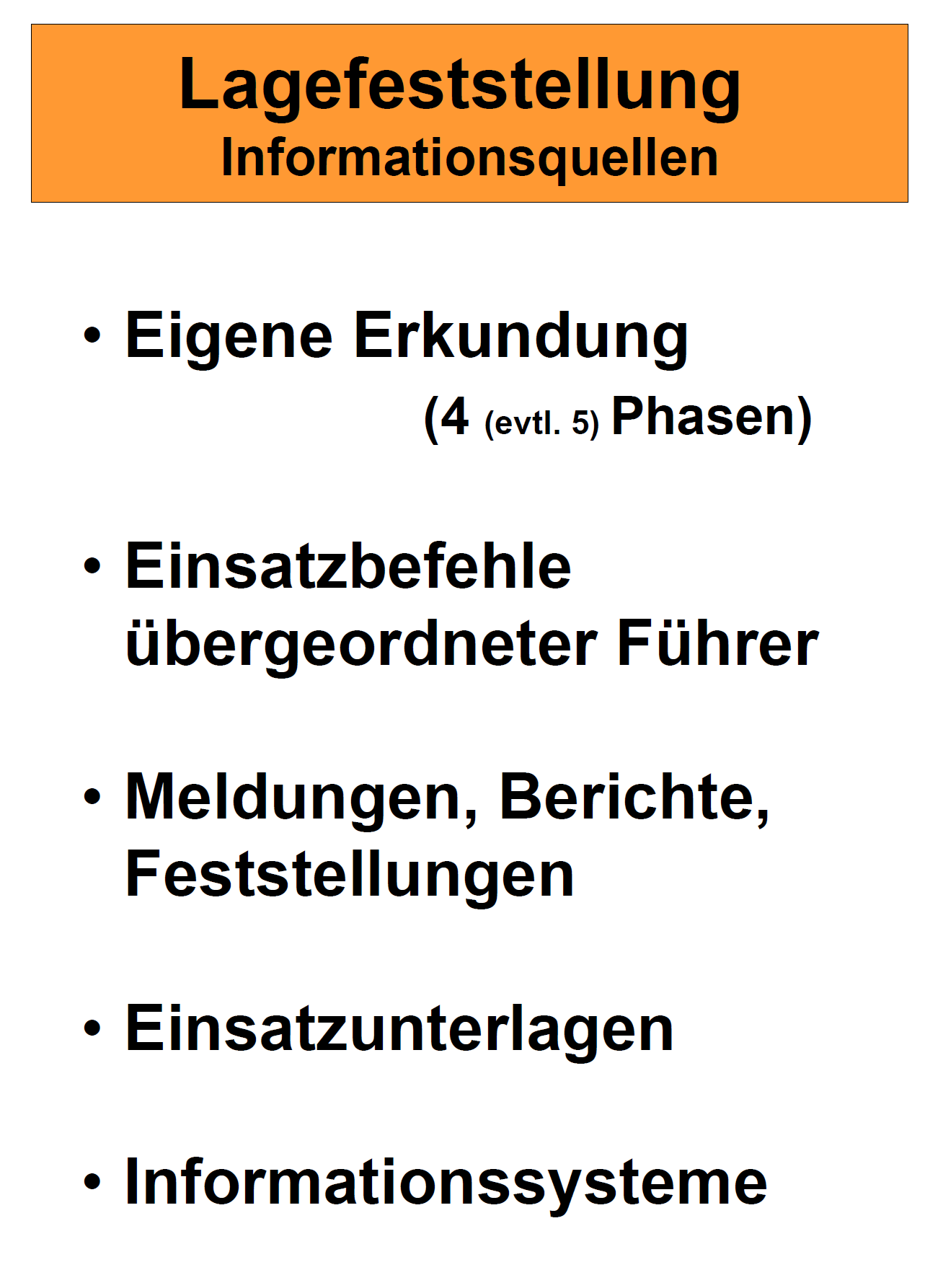 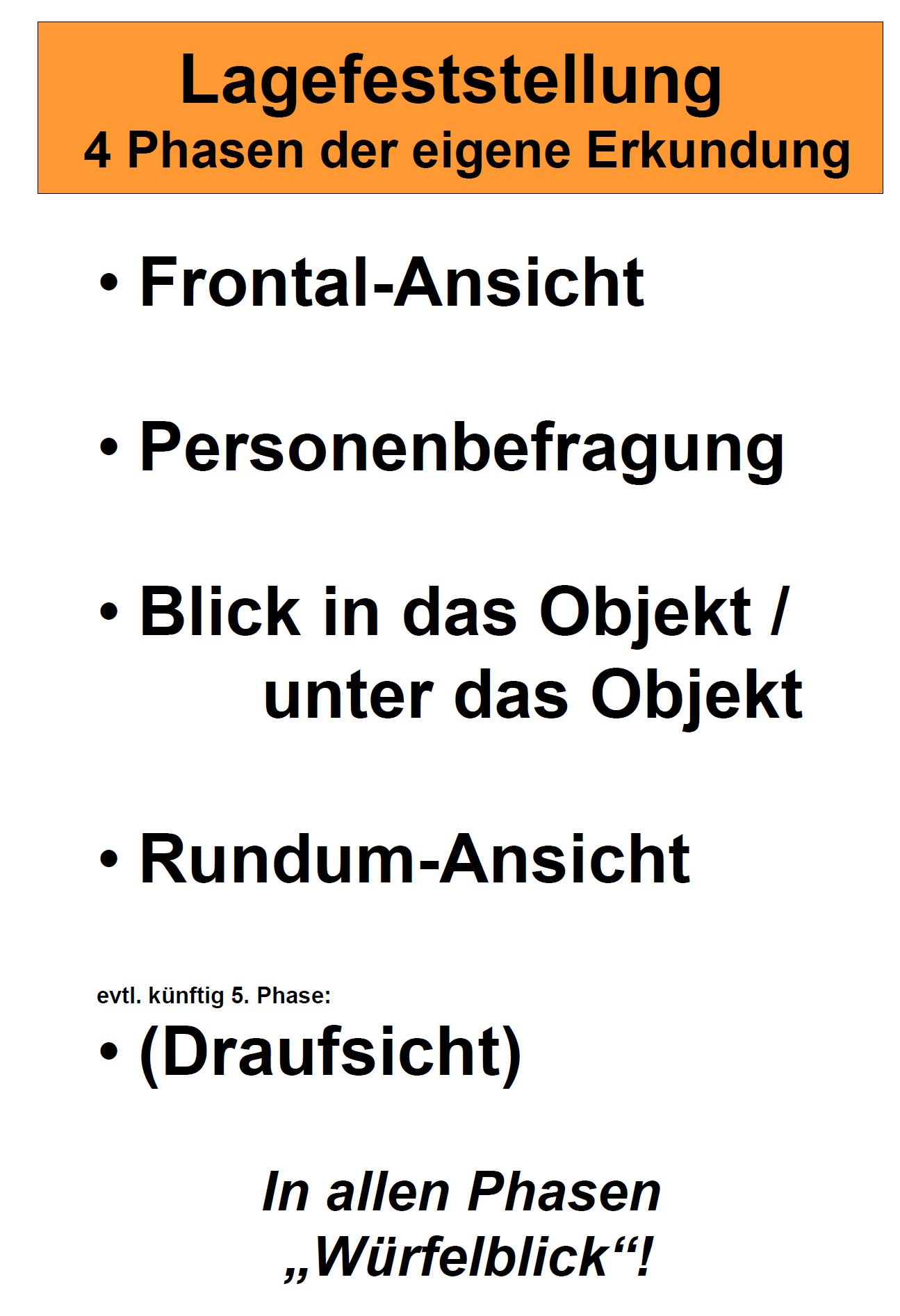 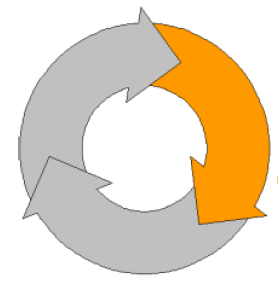 Die Lage ist bekannt, wenn erkundet ist,
wie viel Menschen (Tier) sind
-	Menschenlage klar, kein Mensch betroffen!
-	Menschenlage klar, so viele Menschen betroffen!
-	Menschenlage unklar!

  2.	welche Gefahren da sind für,
-	Menschen
-	Tiere
-	Umwelt
-	Sachgüter
-	Einsatzkräfte

  3.	wie viel Einsatzkräfte vor Ort sind.
-	Feuerwehr
-	Polizei
-	Rettungsdienst
-	Hilfsorganisationen
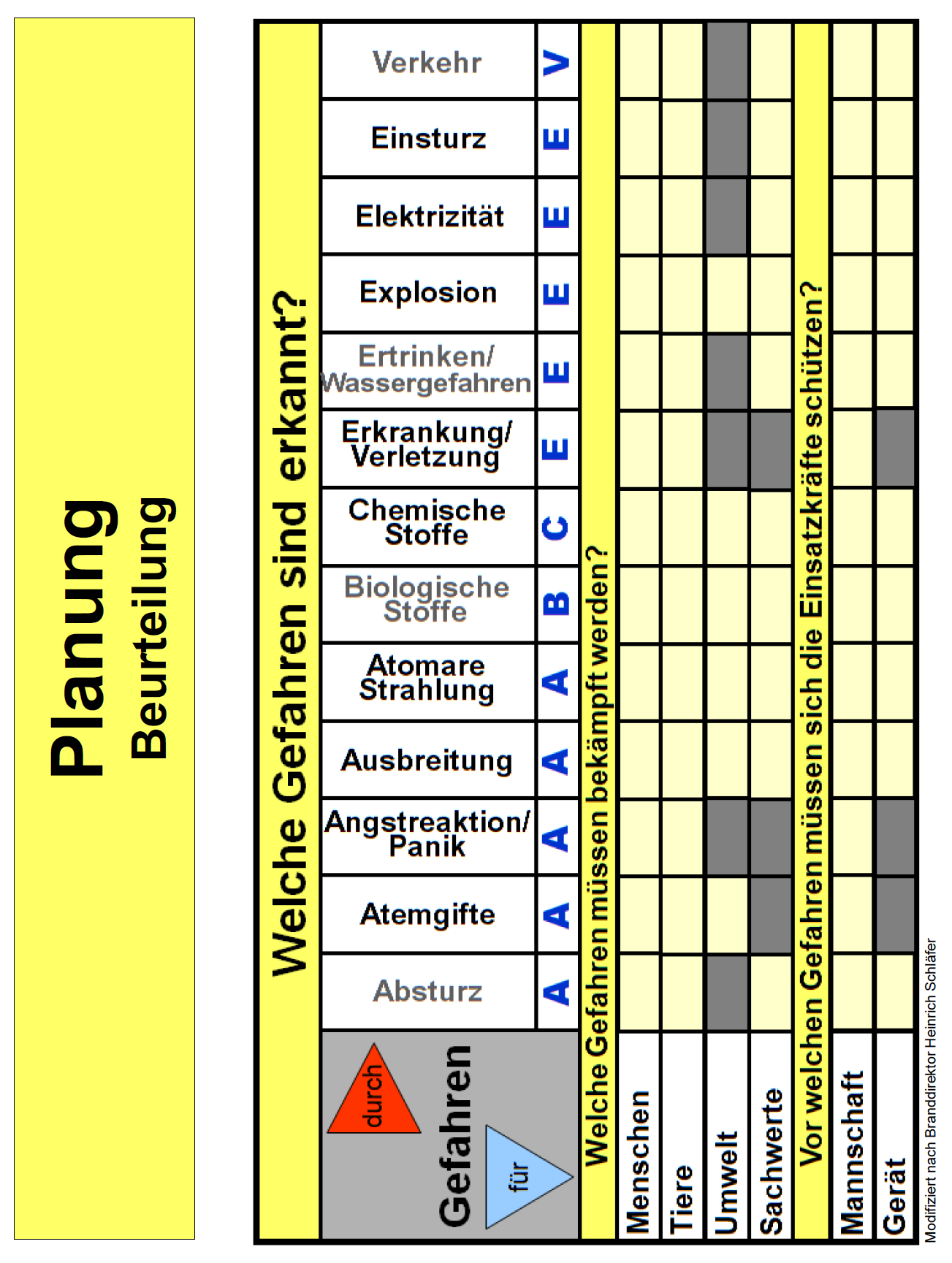 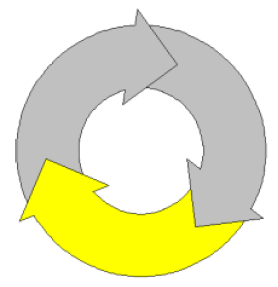 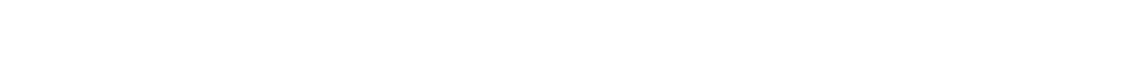 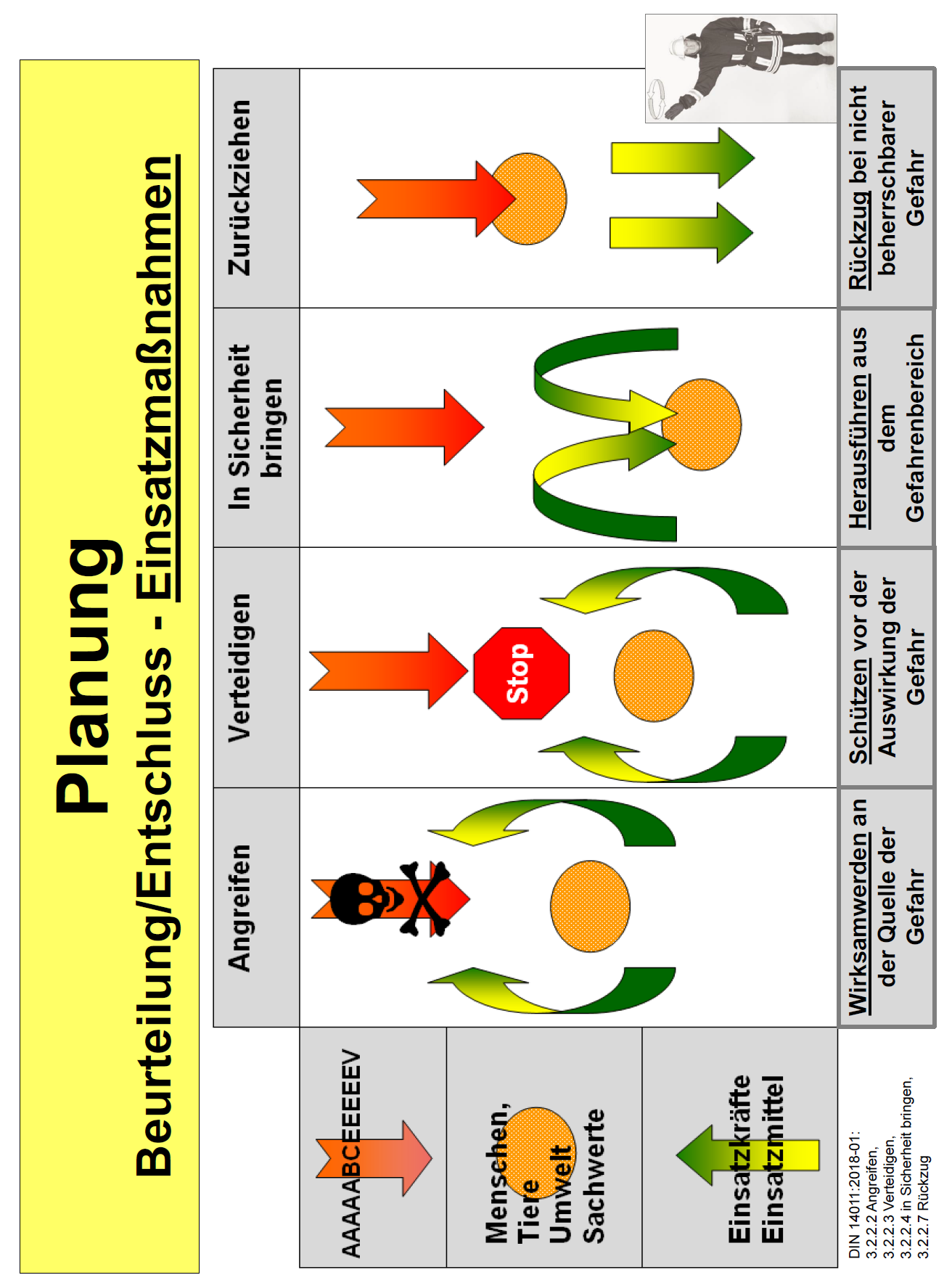 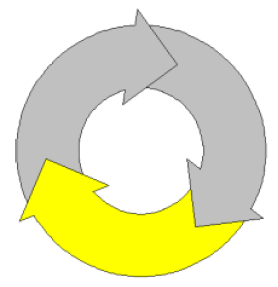 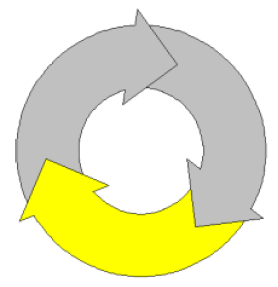 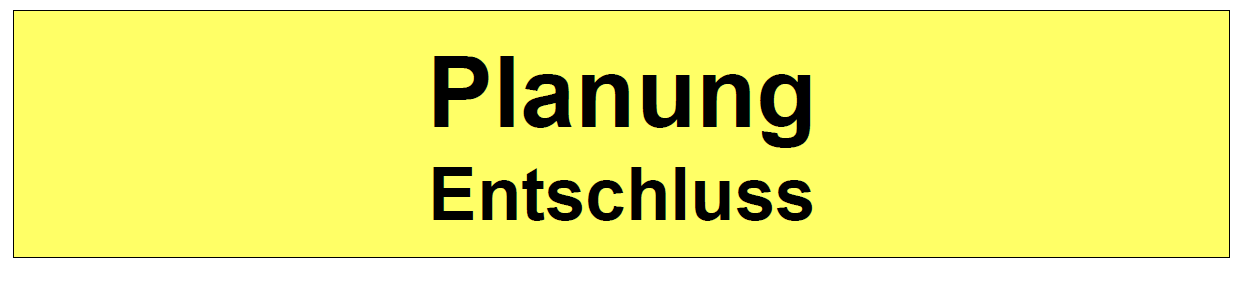 die richtigen Mittel
zur richtigen Zeit
am richtigen Ort

….. durch
die richtigen Einsatzkräfte
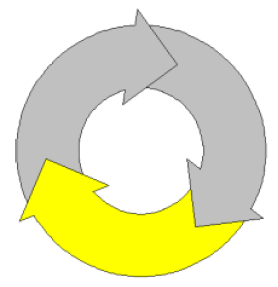 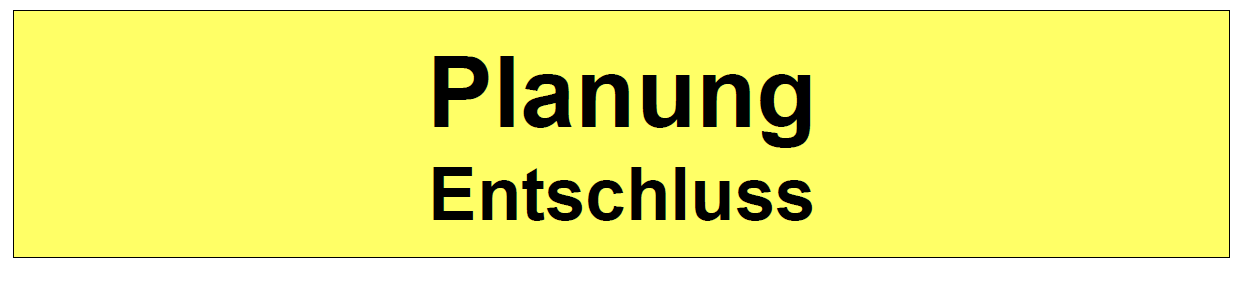 Entscheidungskriterien

-	Sicherheit
-	Schnelligkeit
-	Erfolgsaussicht
-	Umweltverträglichkeit
-	Aufwand
-	Gesamtwirkung
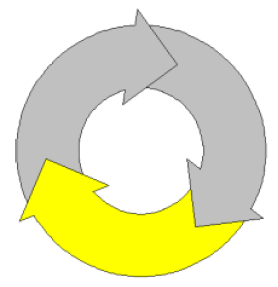 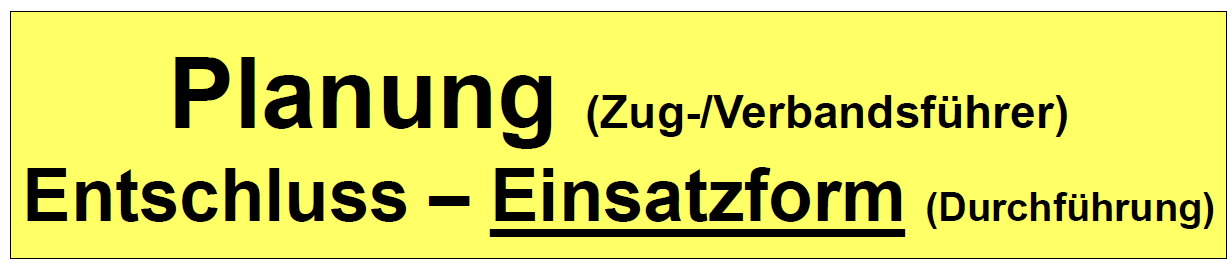 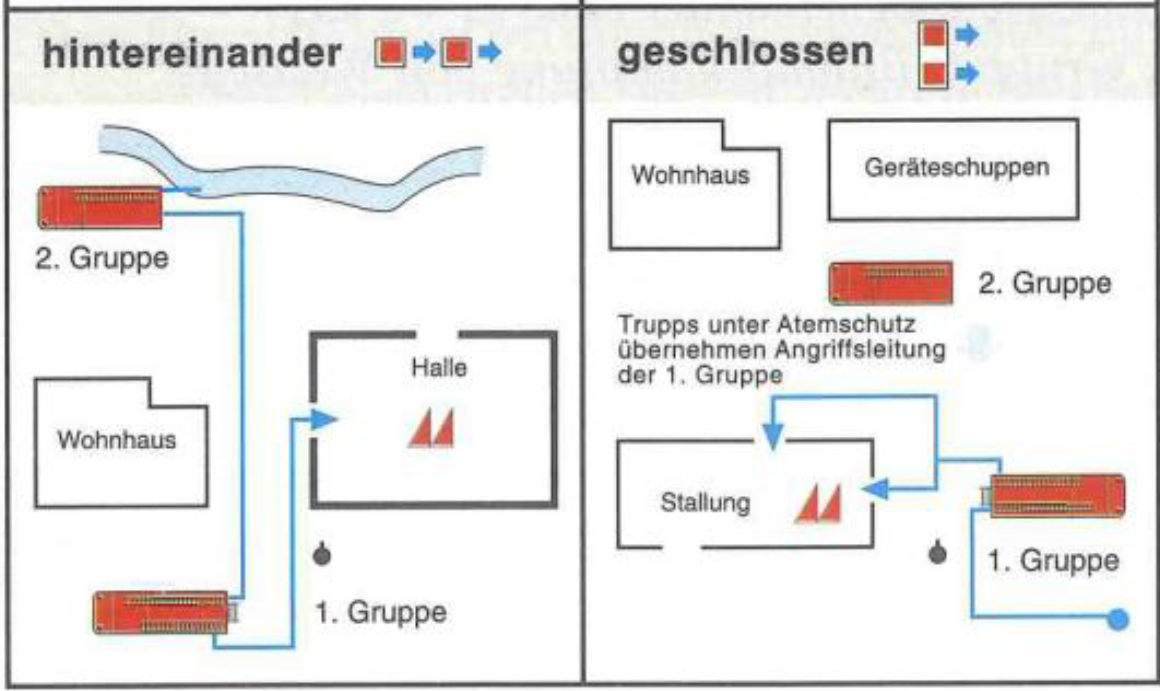 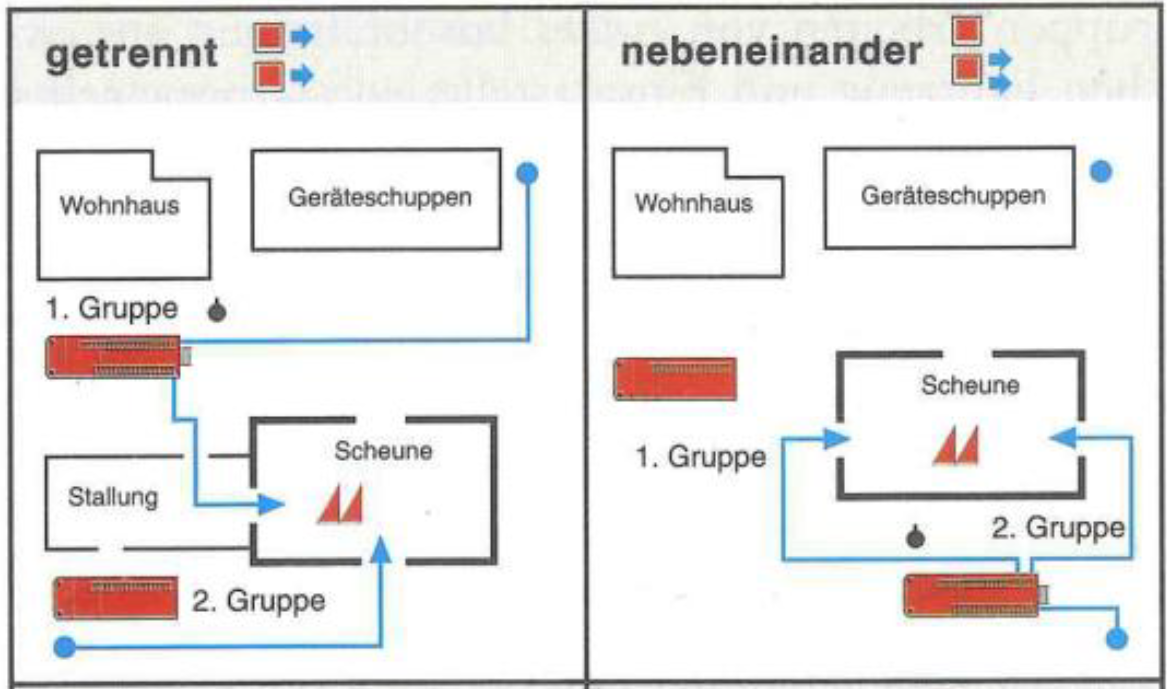 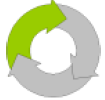 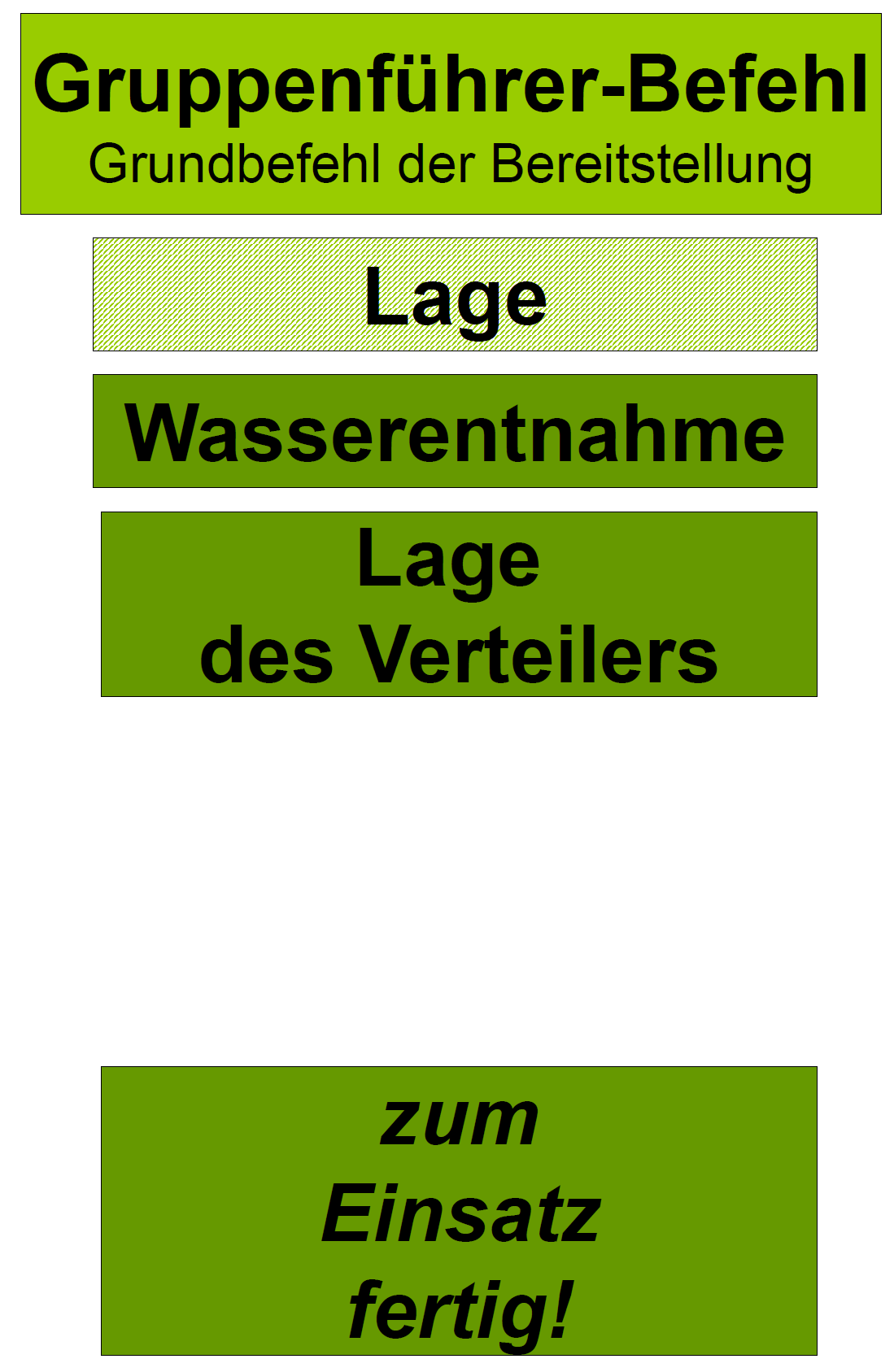 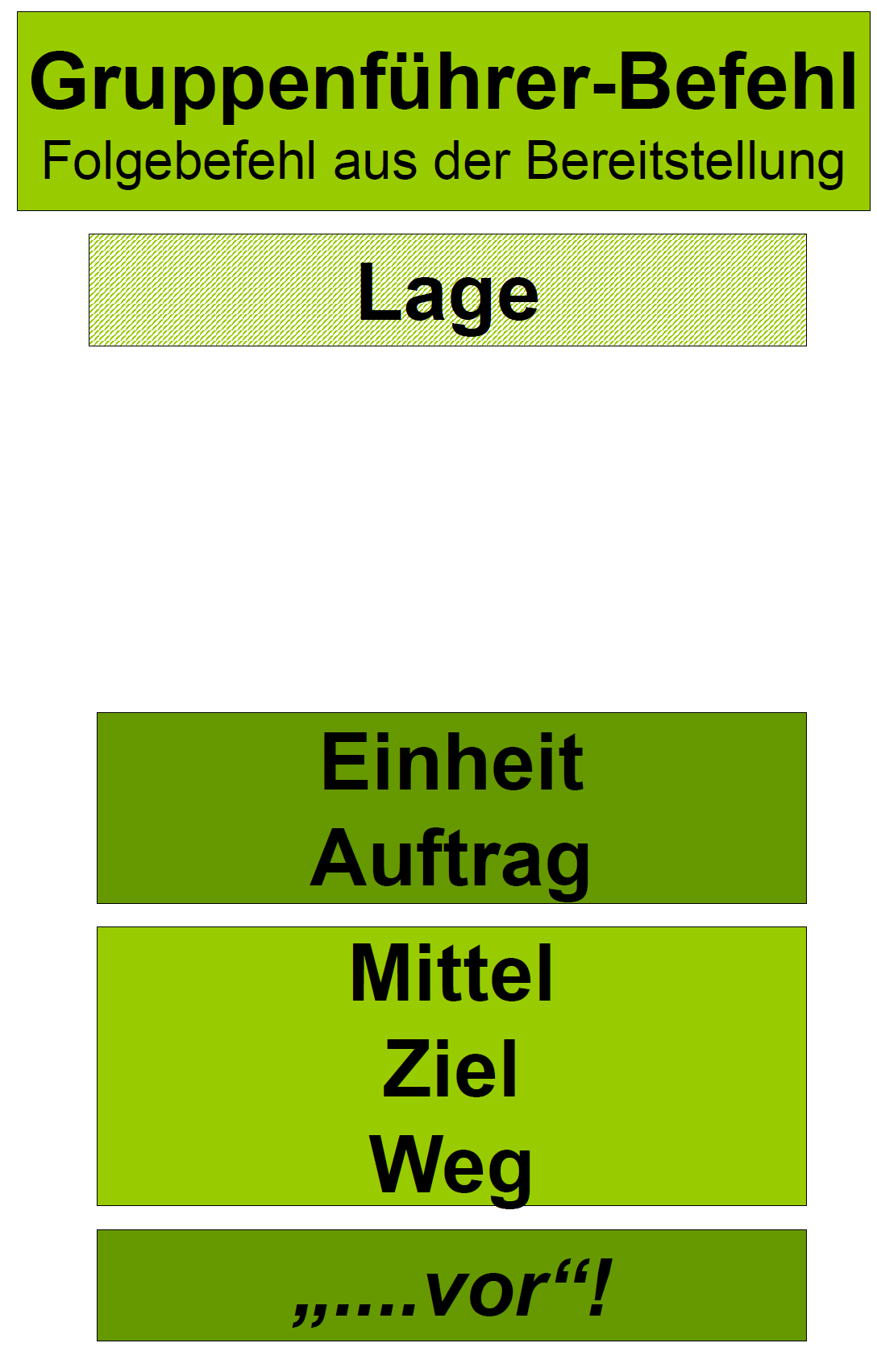 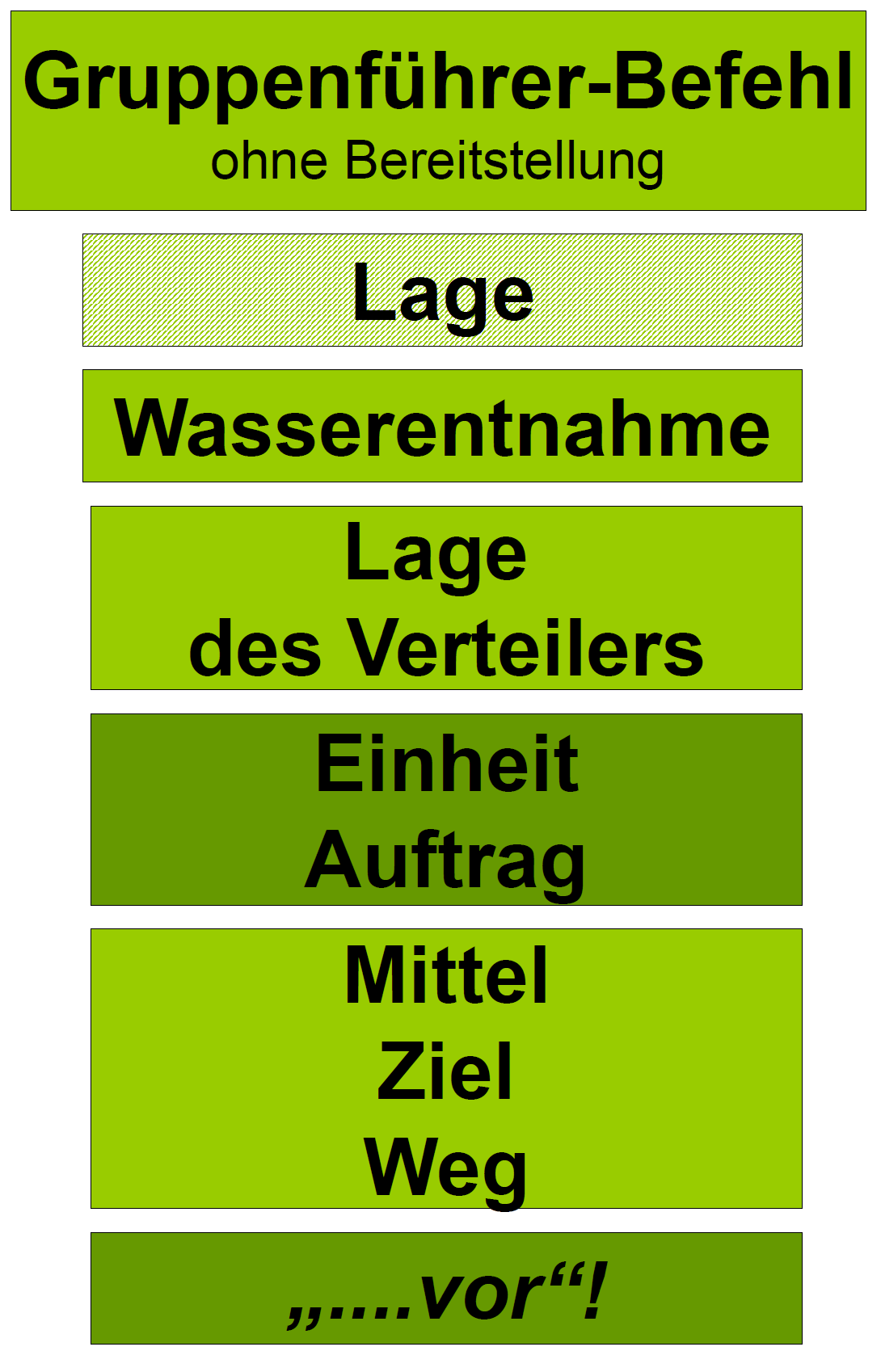 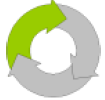 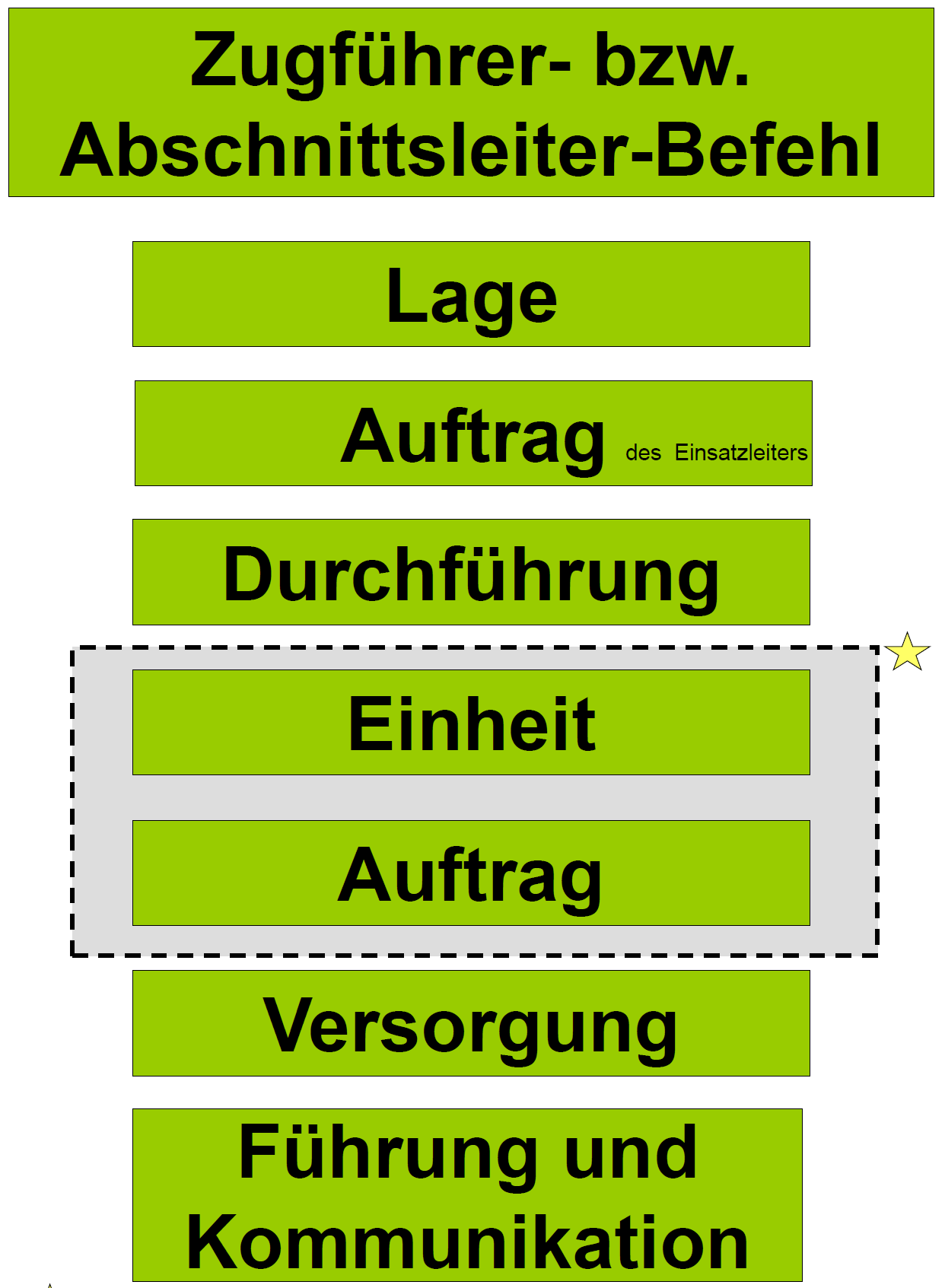 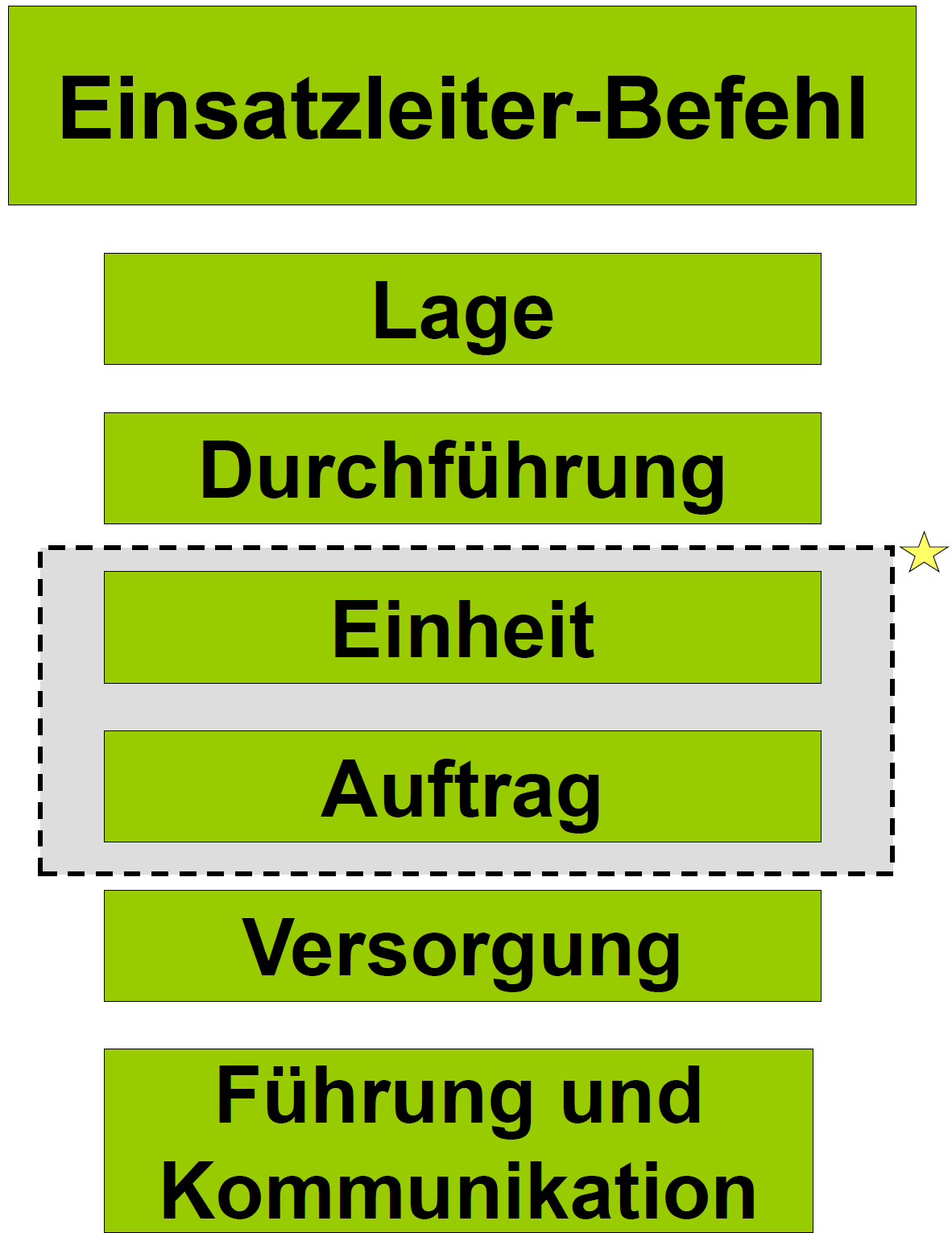 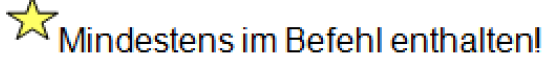 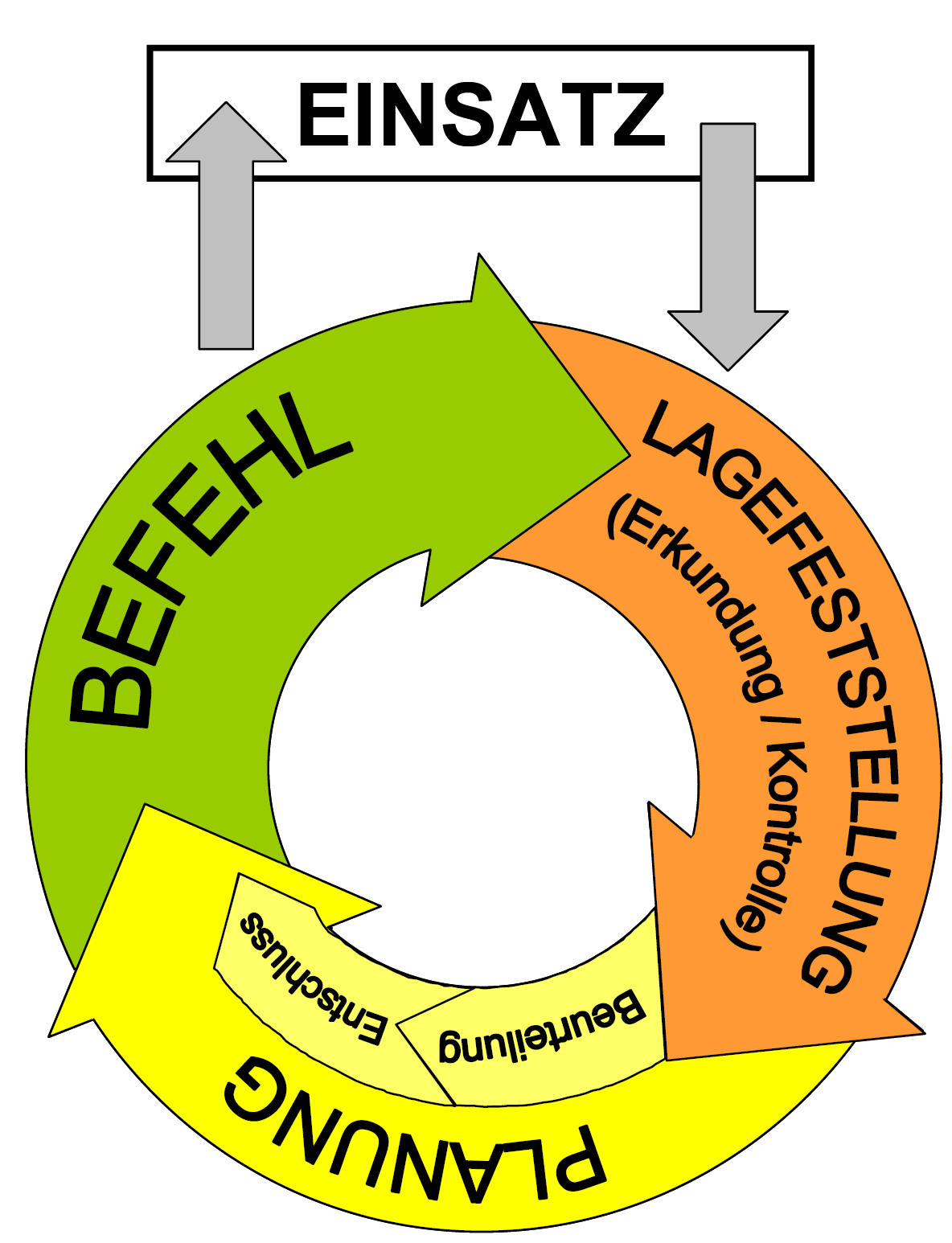 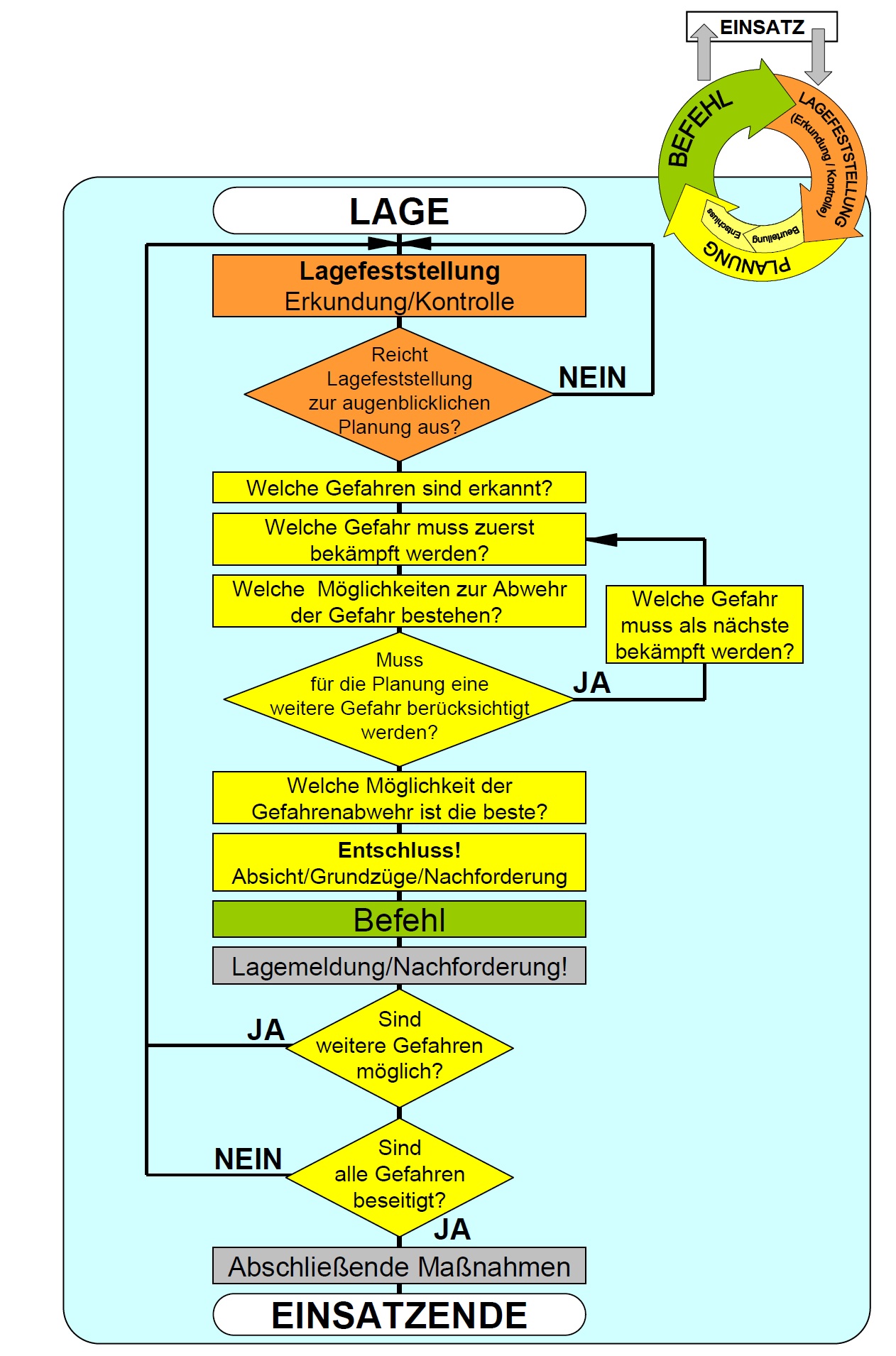 Rückmeldung /Nachforderung!
Meldender
Einsatzstelle
Lage
Durchgeführte Maßnahmen
Einheiten im Einsatz
Nachforderung
Übergabe der Einsatzleitung
Lage, erkannte Gefahren, betroffene Menschen
Durchgeführte Maßnahmen und Erkundung
Einheiten im Einsatz und Reserven
Nachalarmierte Einheiten
Übergabe der Einsatzleitung

“Ladenübergabe”
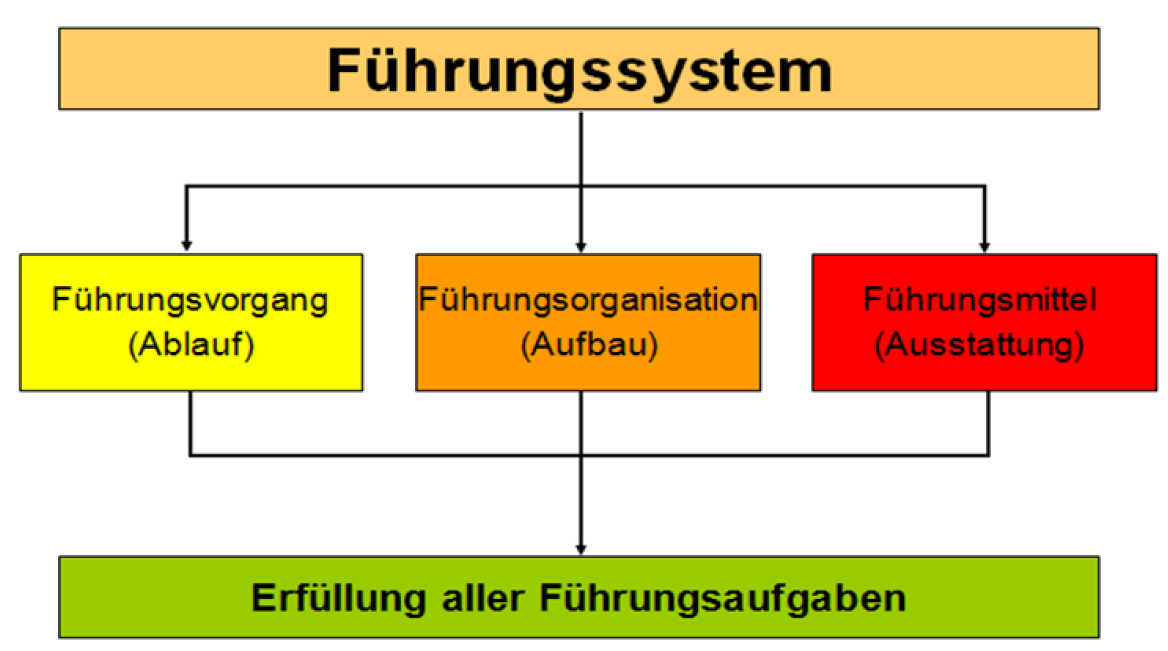 Kennzeichnung an EST
Einsatzleiter						Gelb 
Abschnittsleiter						Weiß
Leitender Notarzt					Weiß
Organisatorischer Leiter RTD		Weiß
Zugführer							Rot
Gruppenführer						Blau
Öffentlichkeitsarbeit				Grün
Psychosoziale Notfallversorgung	Violett
Fachberater(a,b,c und sonstige)	Orange(Tagesleucht)
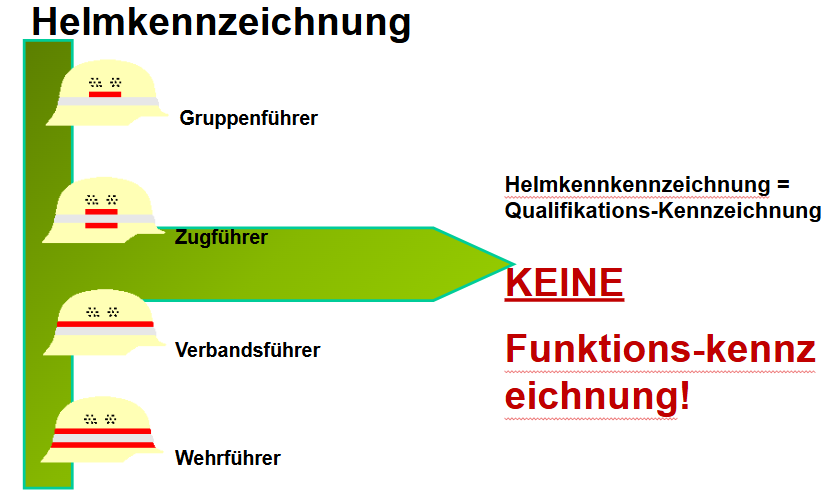 Verbandsführer/Wehrführer
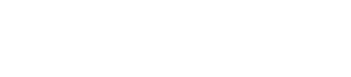 Brandinspekteur
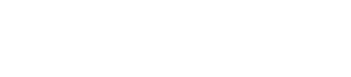 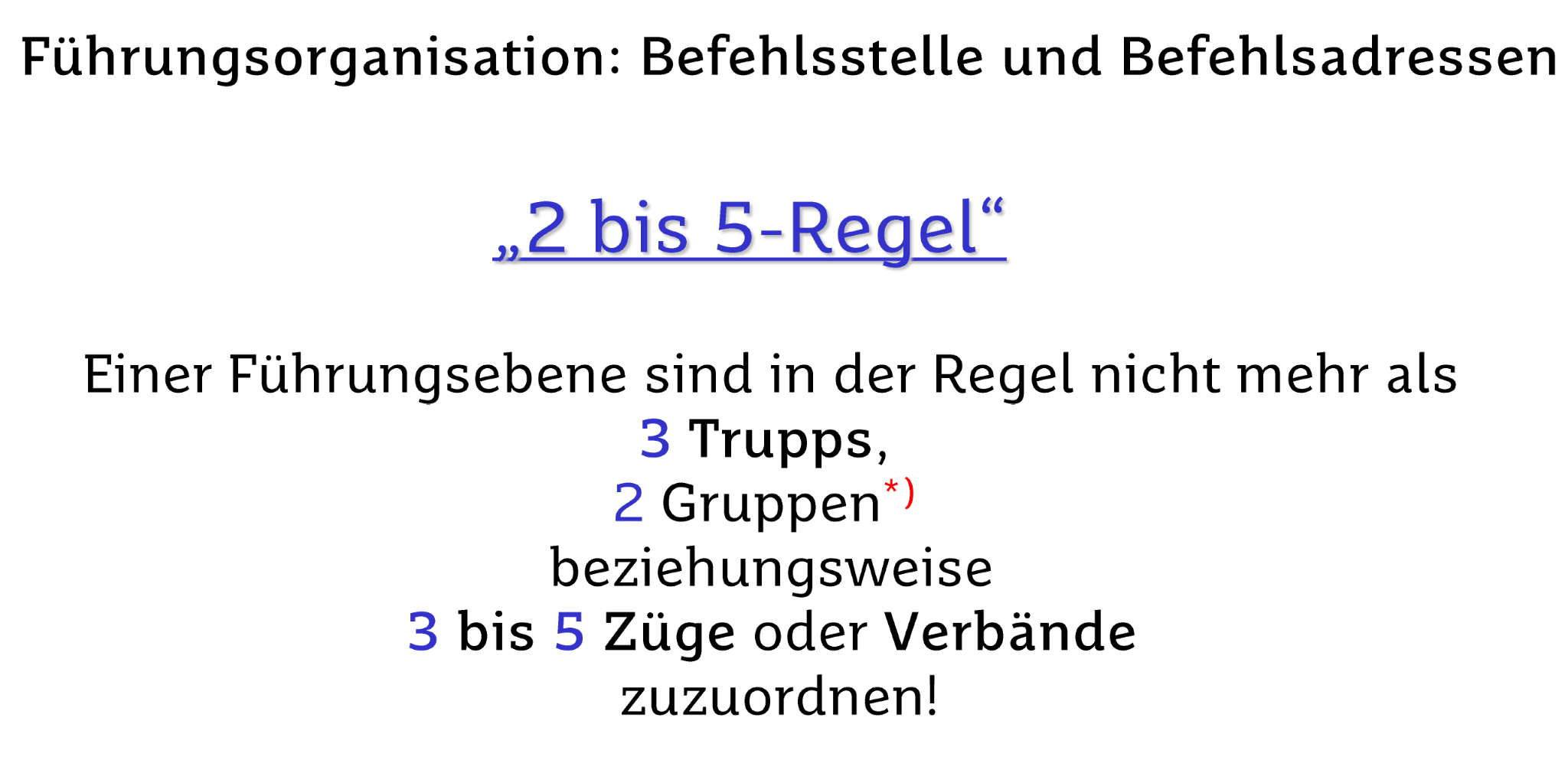 Führungsorganisation: Befehlsstelle und Befehlsadresse
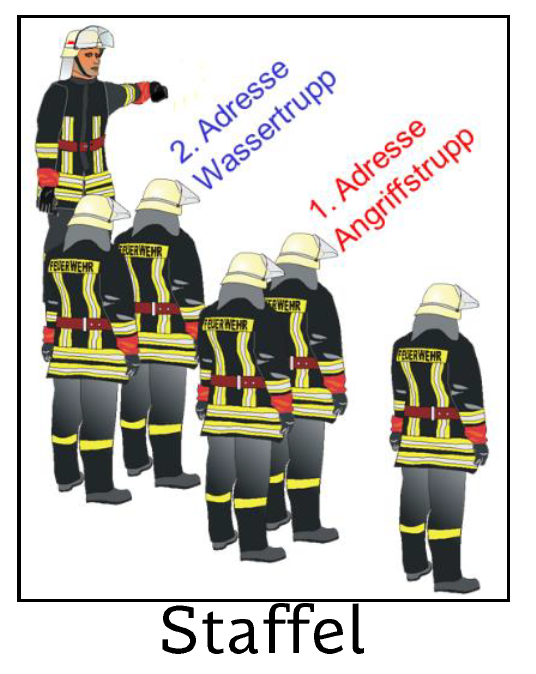 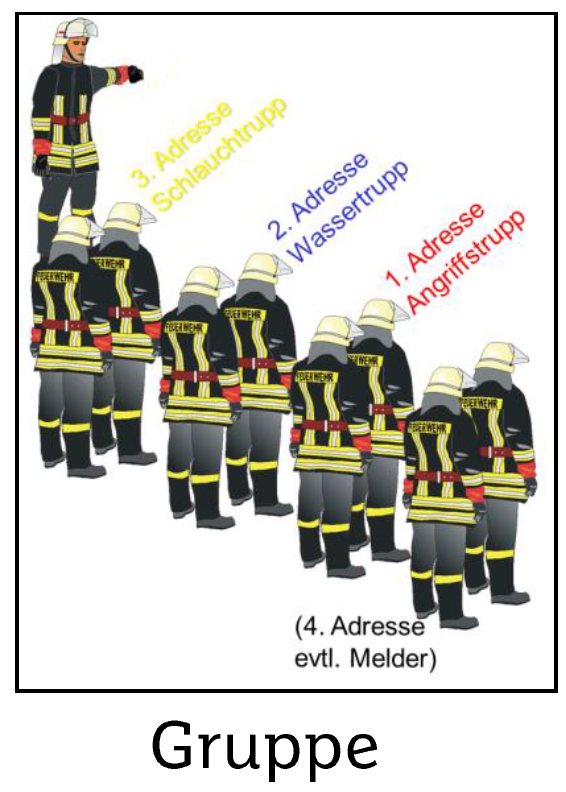 Führungsorganisation: Befehlsstelle und Befehlsadressen
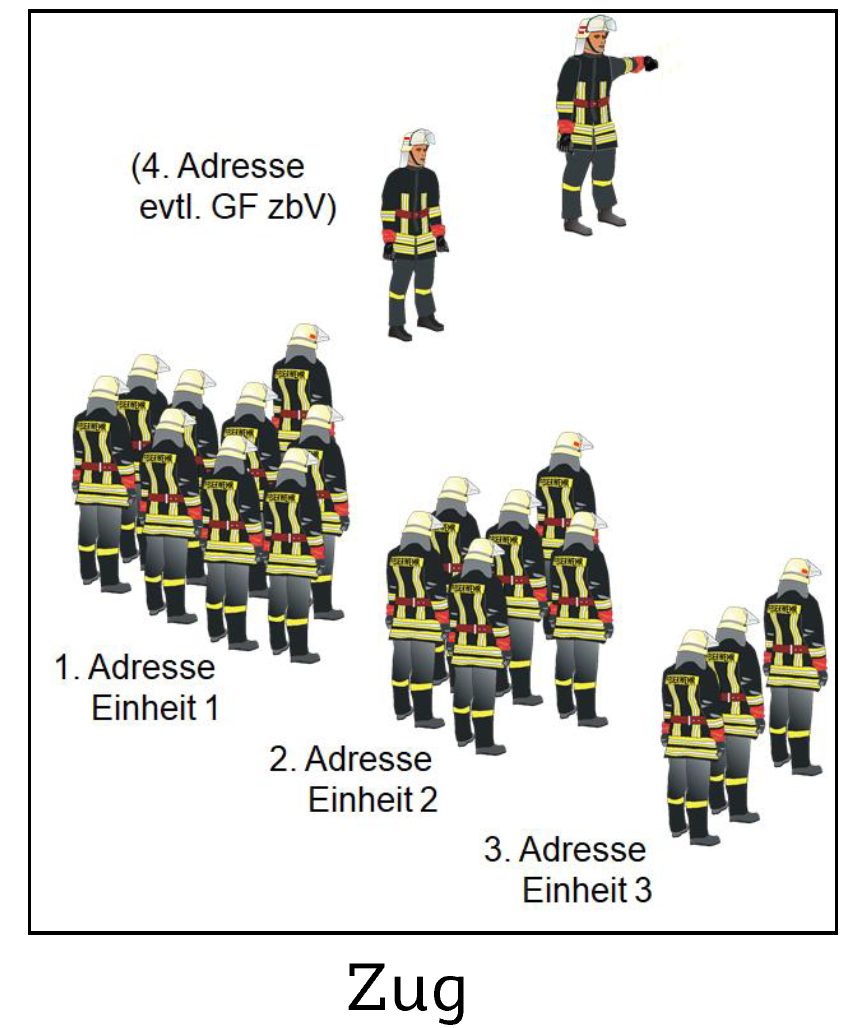 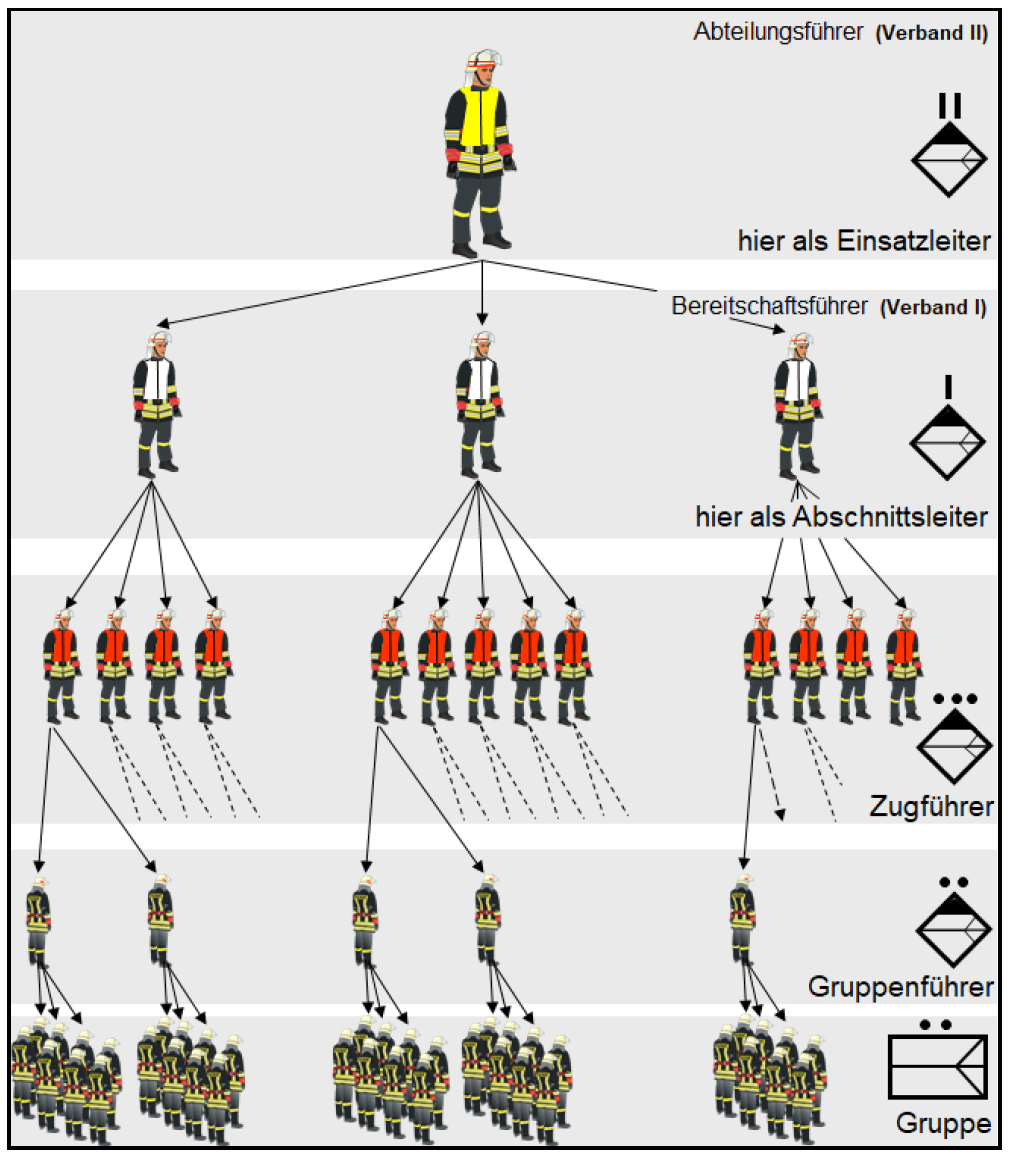 Art und Anzahl von Führungsebenen nach FwDV 3 + 100
Politische Gesamtverantwortung (Bürgermeister)

Taktische Verbände
	Großverbandsführer 	(Verband III)
	Abteilungsführer		(Verband II)
	Bereitschaftsführer	(Verband I)

Taktische Einheiten
	
Zugführer
	
Gruppenführer
	Staffelführer
	selbst.Truppführer
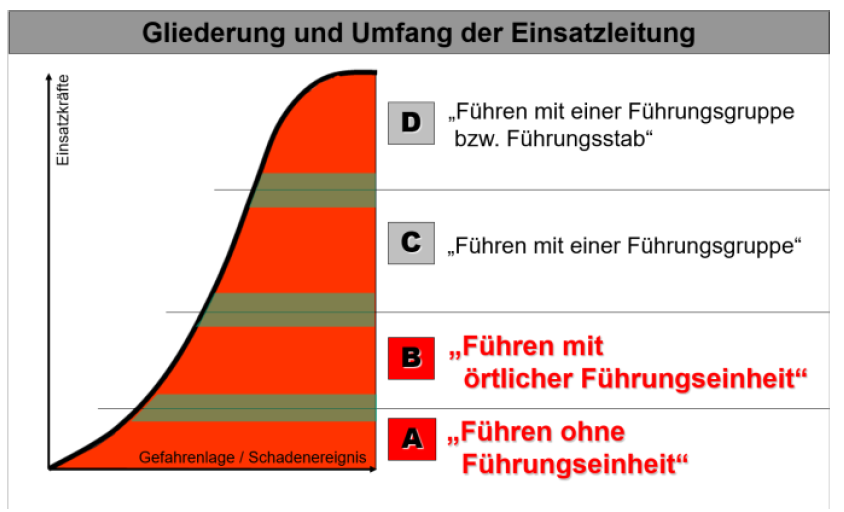 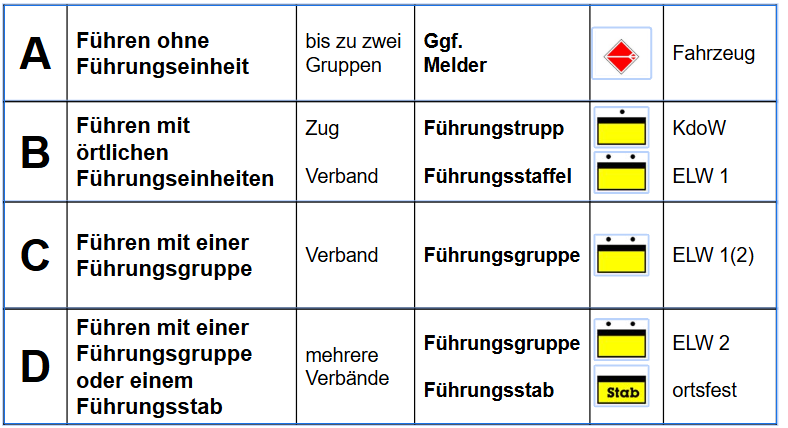 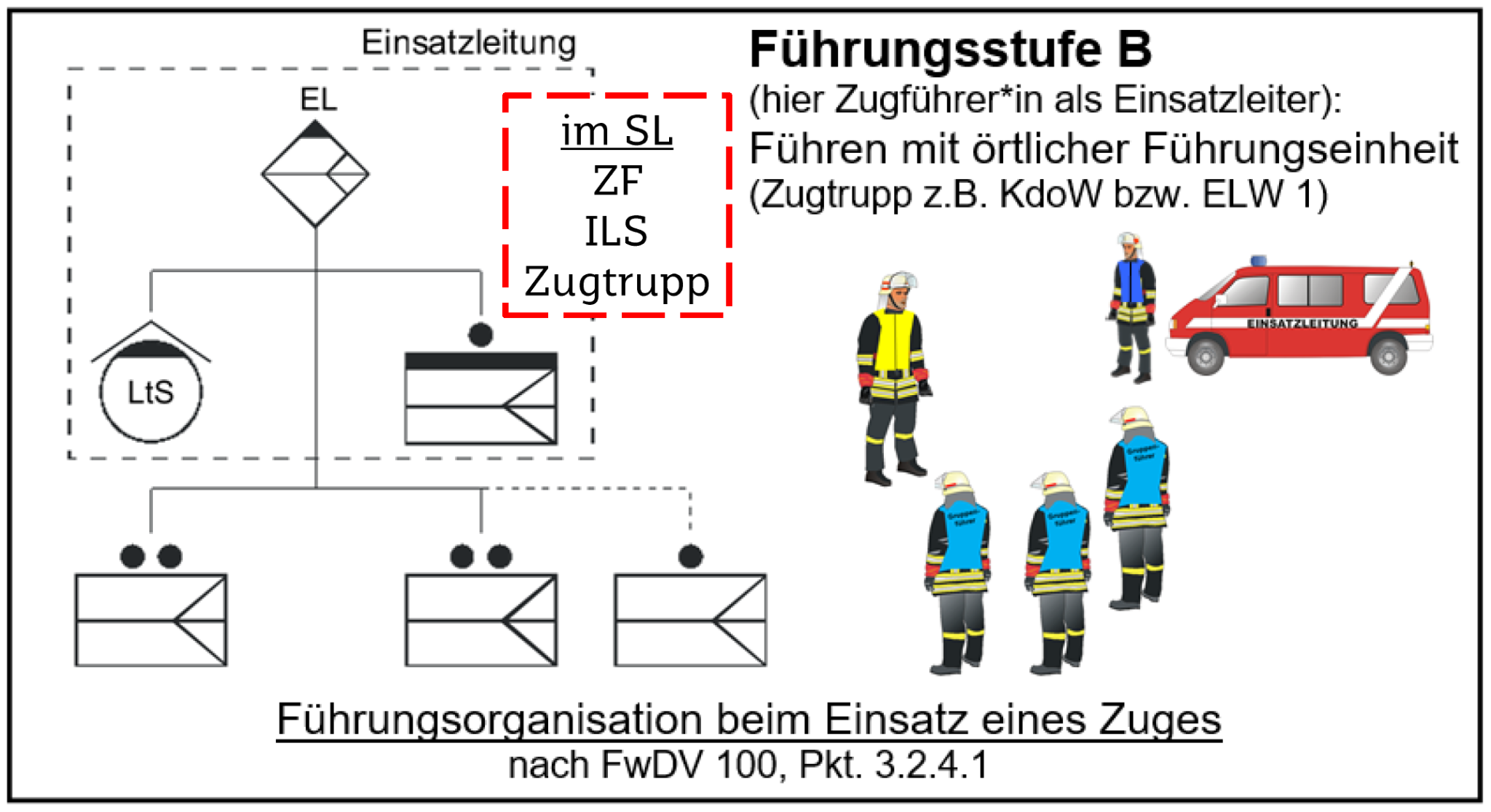 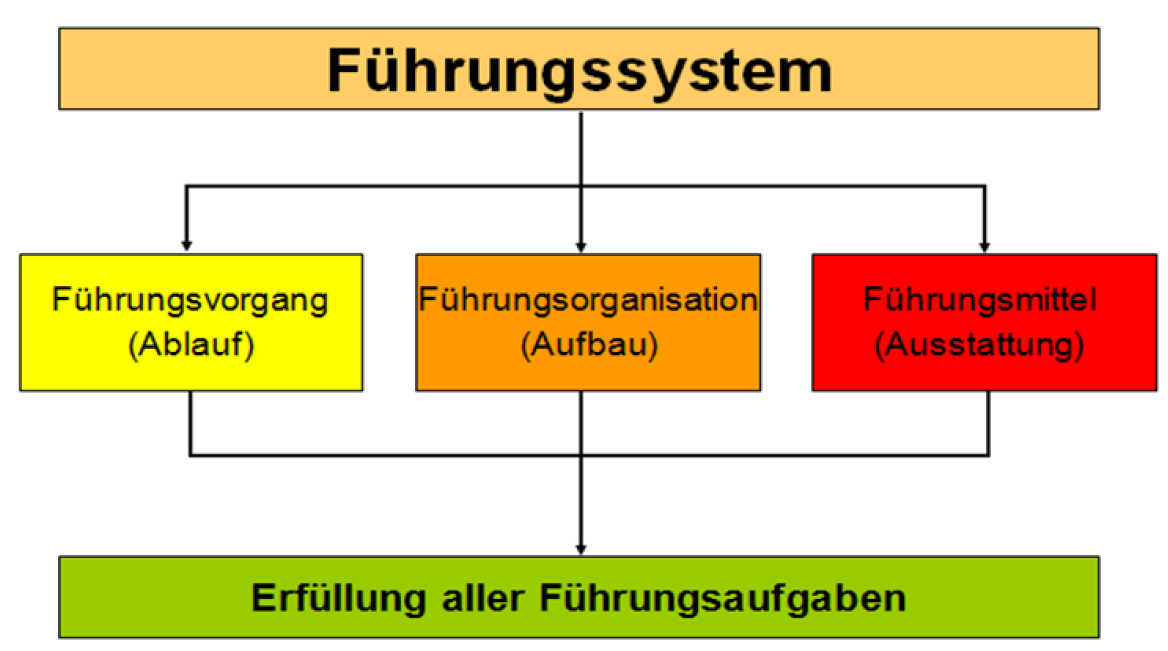 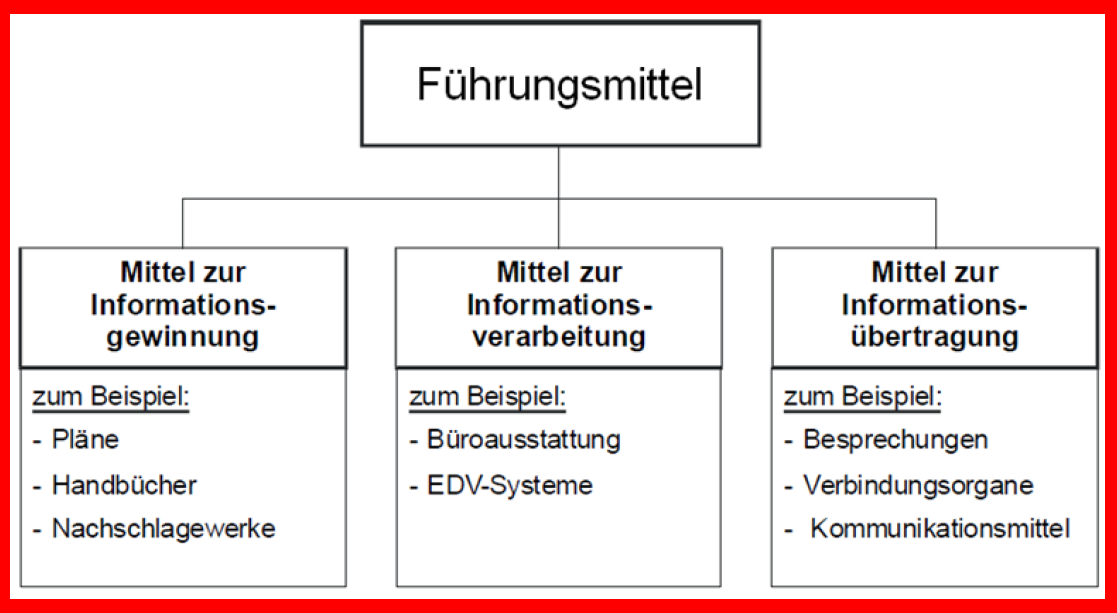 Brandbekämpfung
Atemschutzüberwachung
Wer ist Verantwortlich für die Atemschutzüberwachung ?
Kann diese Delegiert werden ?
Wie lange ist die “Standarteinsatzzeit” eines Trupps unter PA ?
Sicherheitstrupp Menge und Ausrüstung ?
Atemschutznotfall was ist zu tuen ?
Rechtzeitig Nachalarmieren !
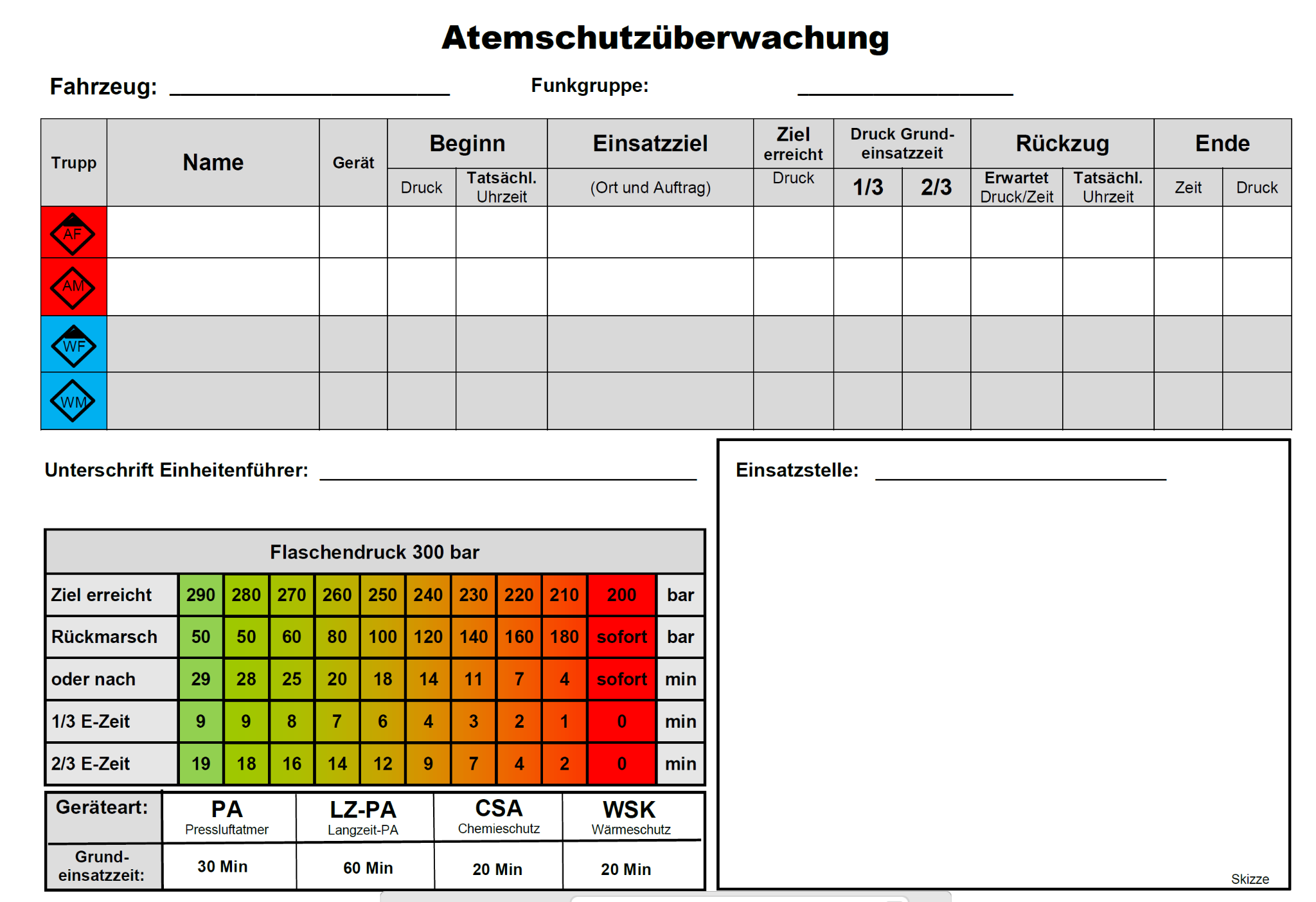 Brandbekämpfung (Löschwasser)
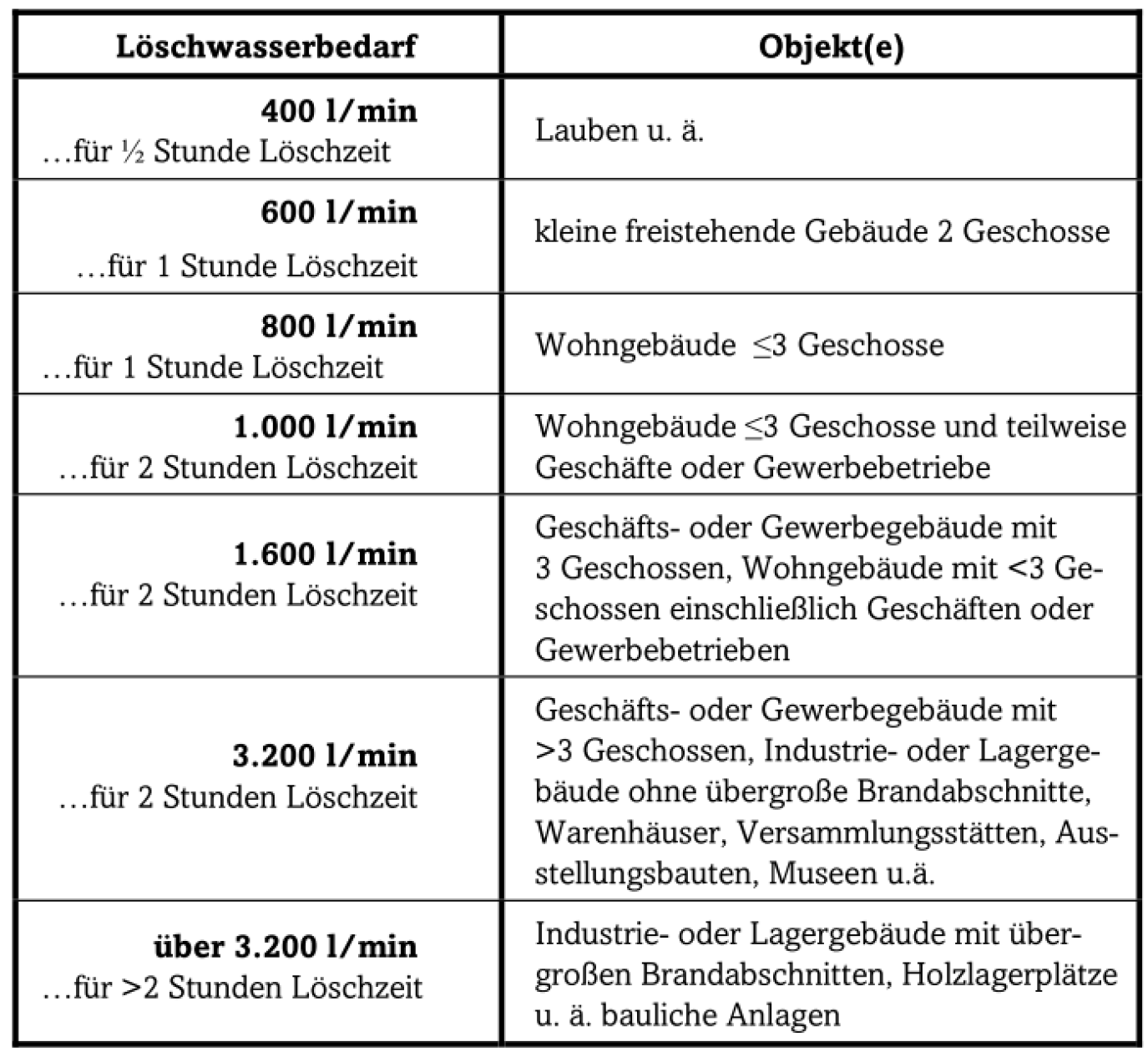 Wer entscheidet die Menge der Wasserabgabe ?

Warum ist es wichtig Abgegebene Wassermenge an übergeordnete Führer weiter zu geben?
Brandbekämpfung (Löschwasser)
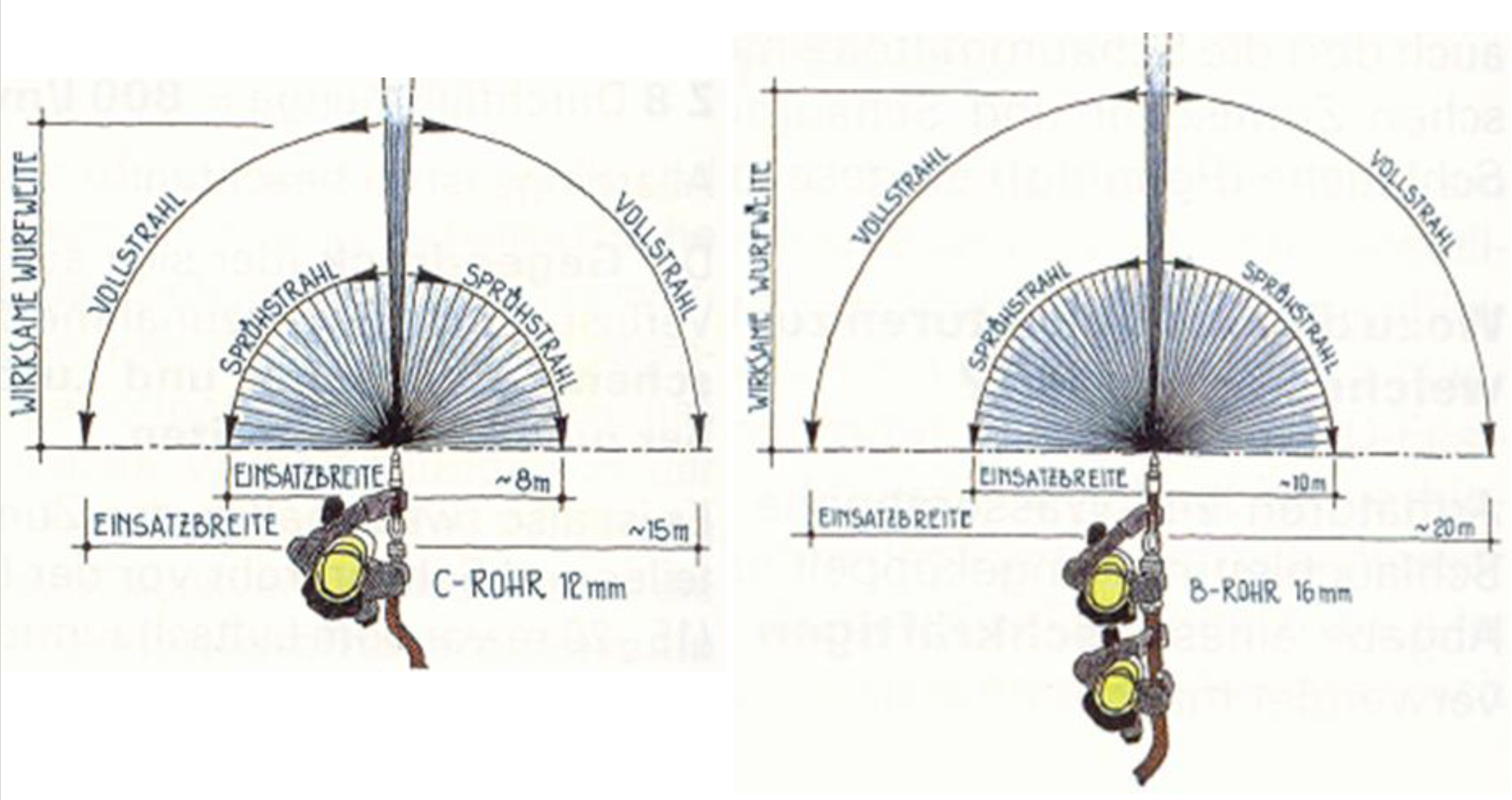 Brandbekämpfung (Löschwasser)
Ein Brandabschnitt = 40m x 40m
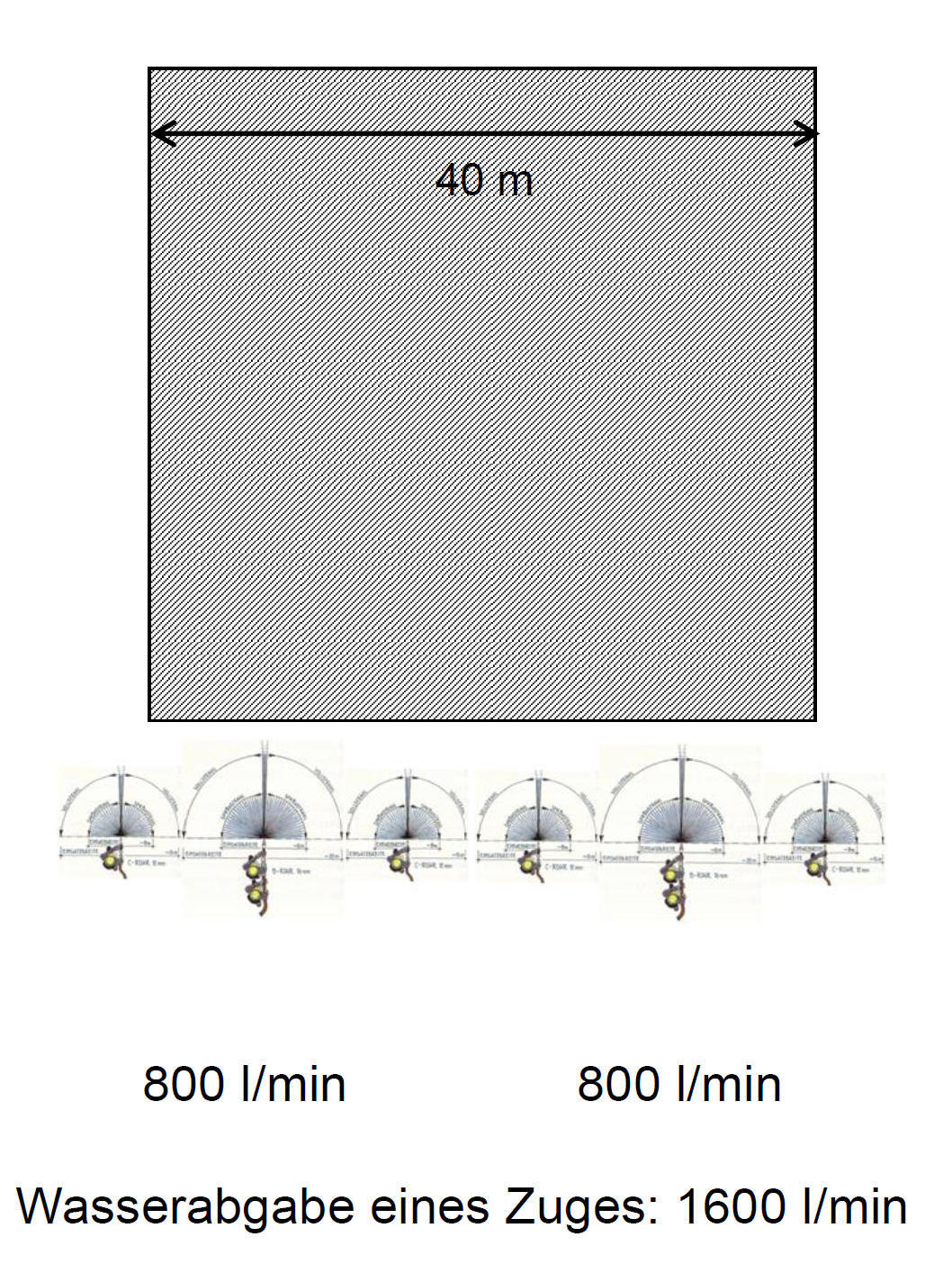 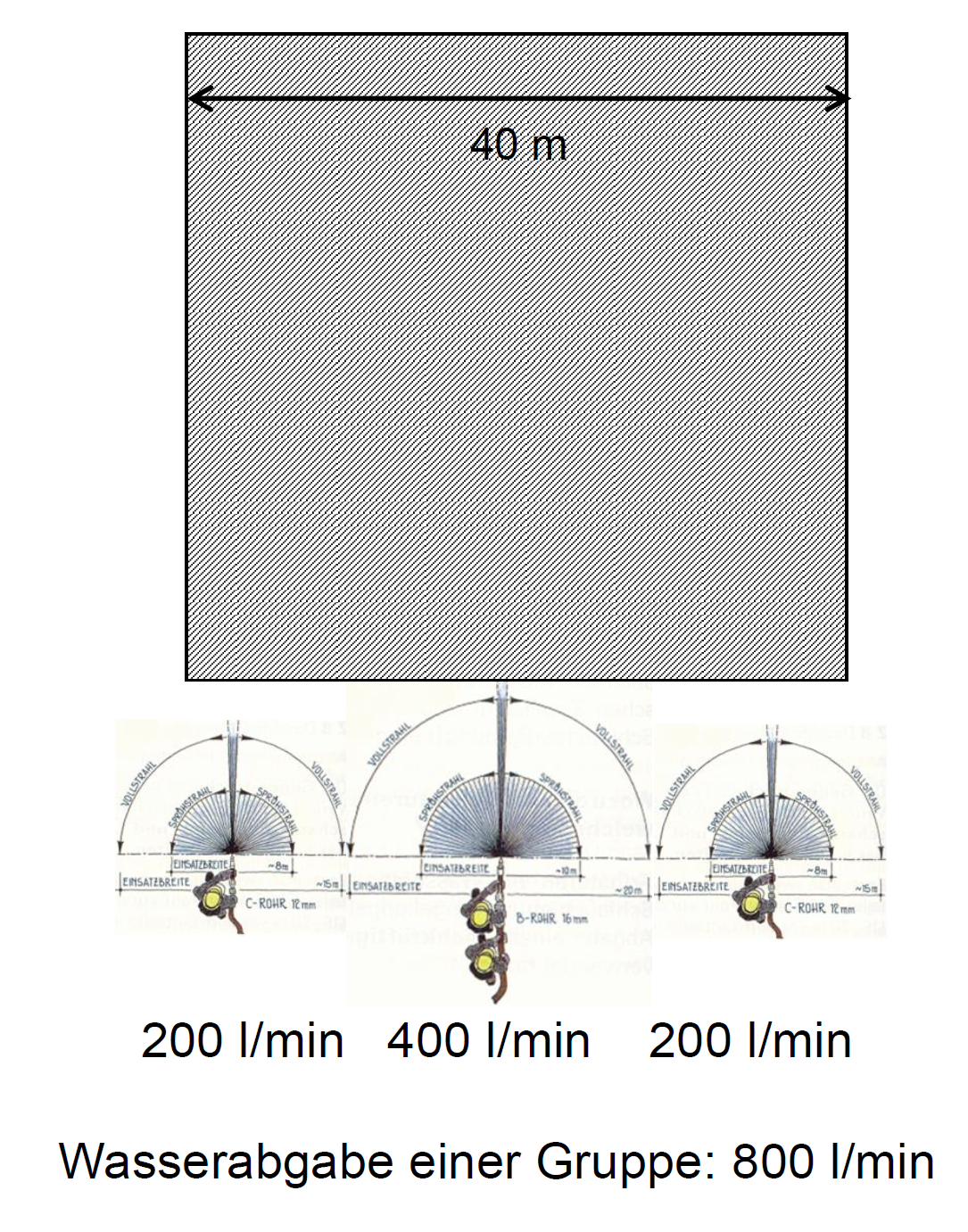 Brandbekämpfung (Löschwasser)
Ein Brandabschnitt = 40m x 40m
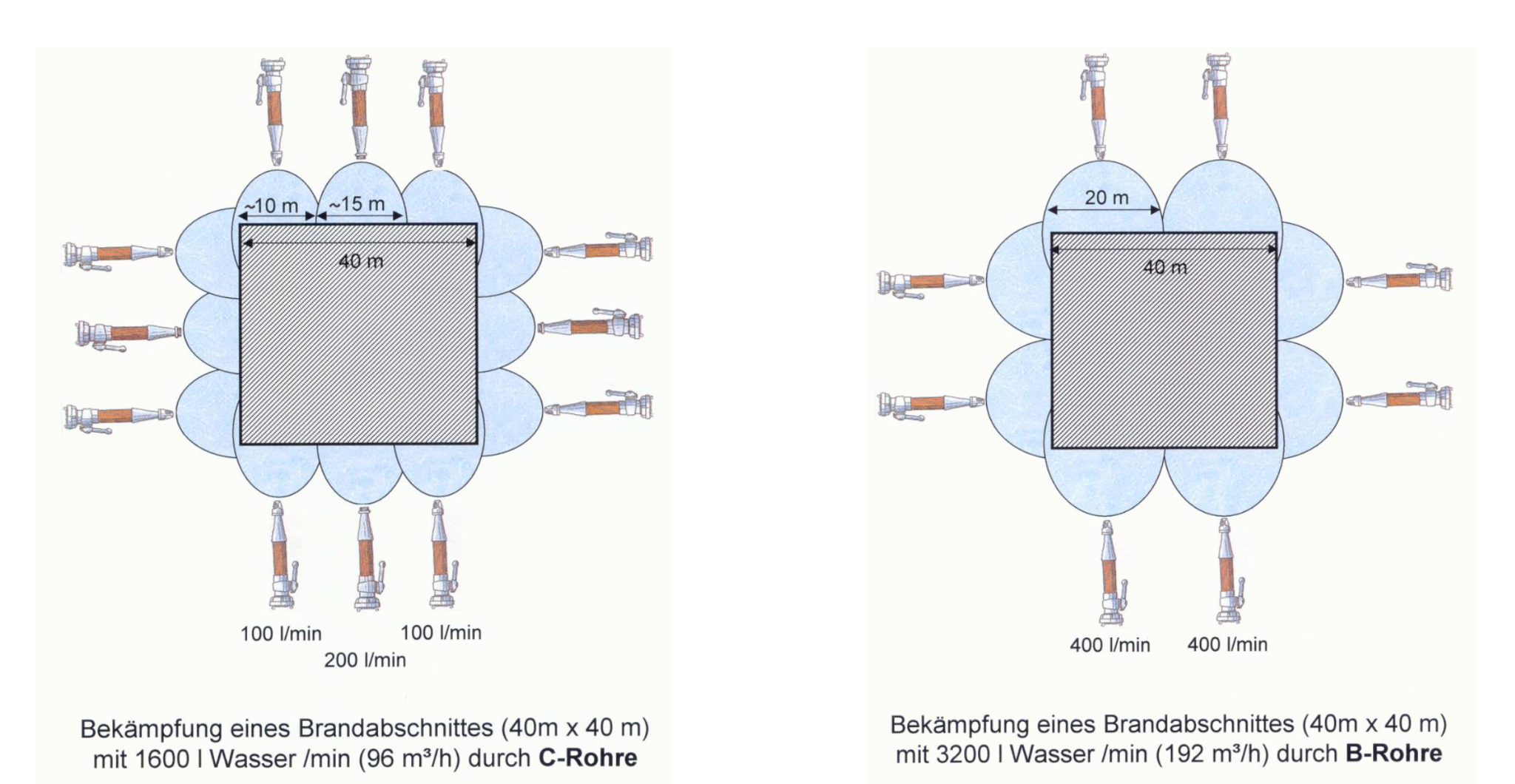 Brandbekämpfung (Löschwasser)
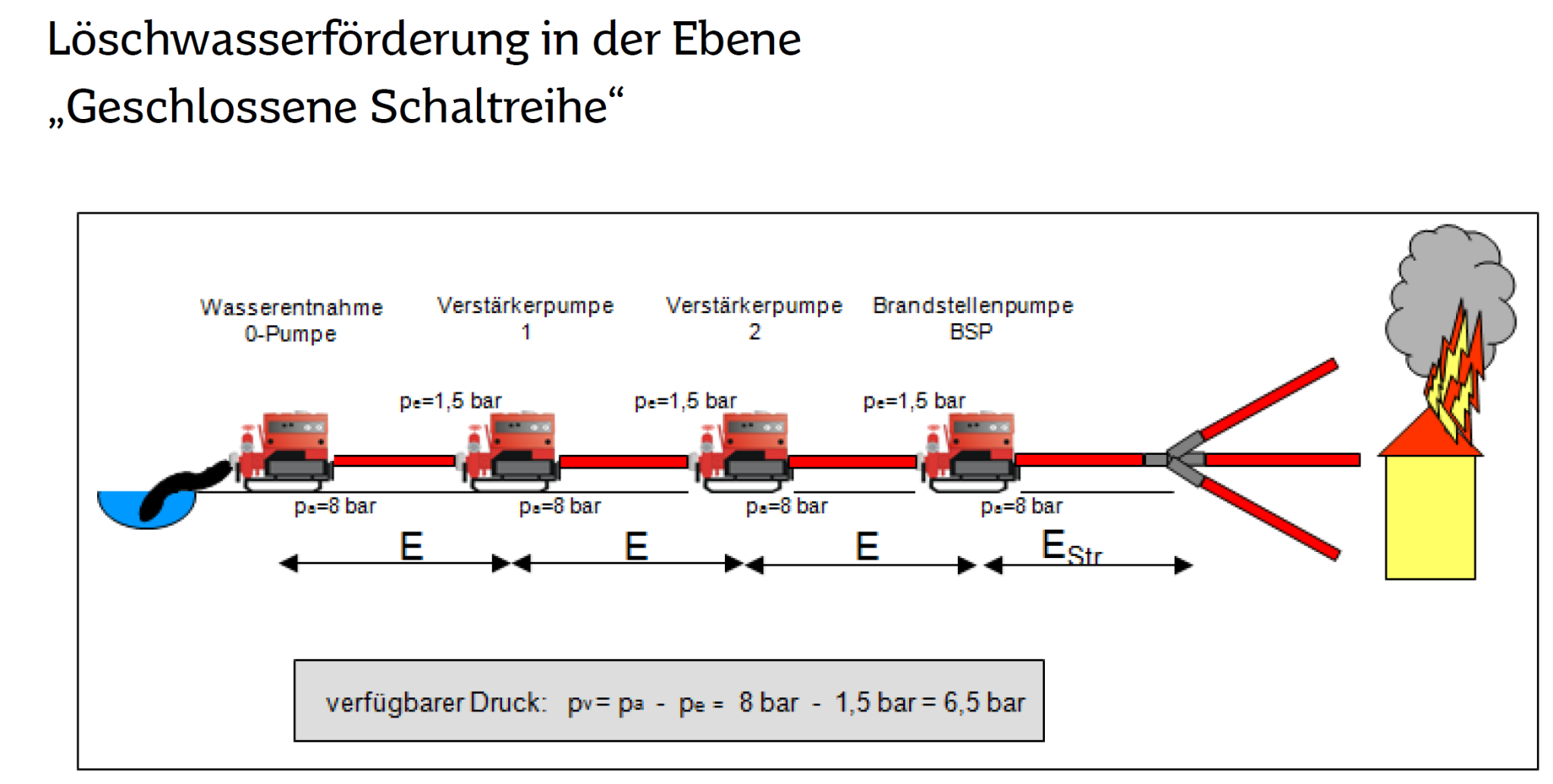 Brandbekämpfung (Löschwasser)
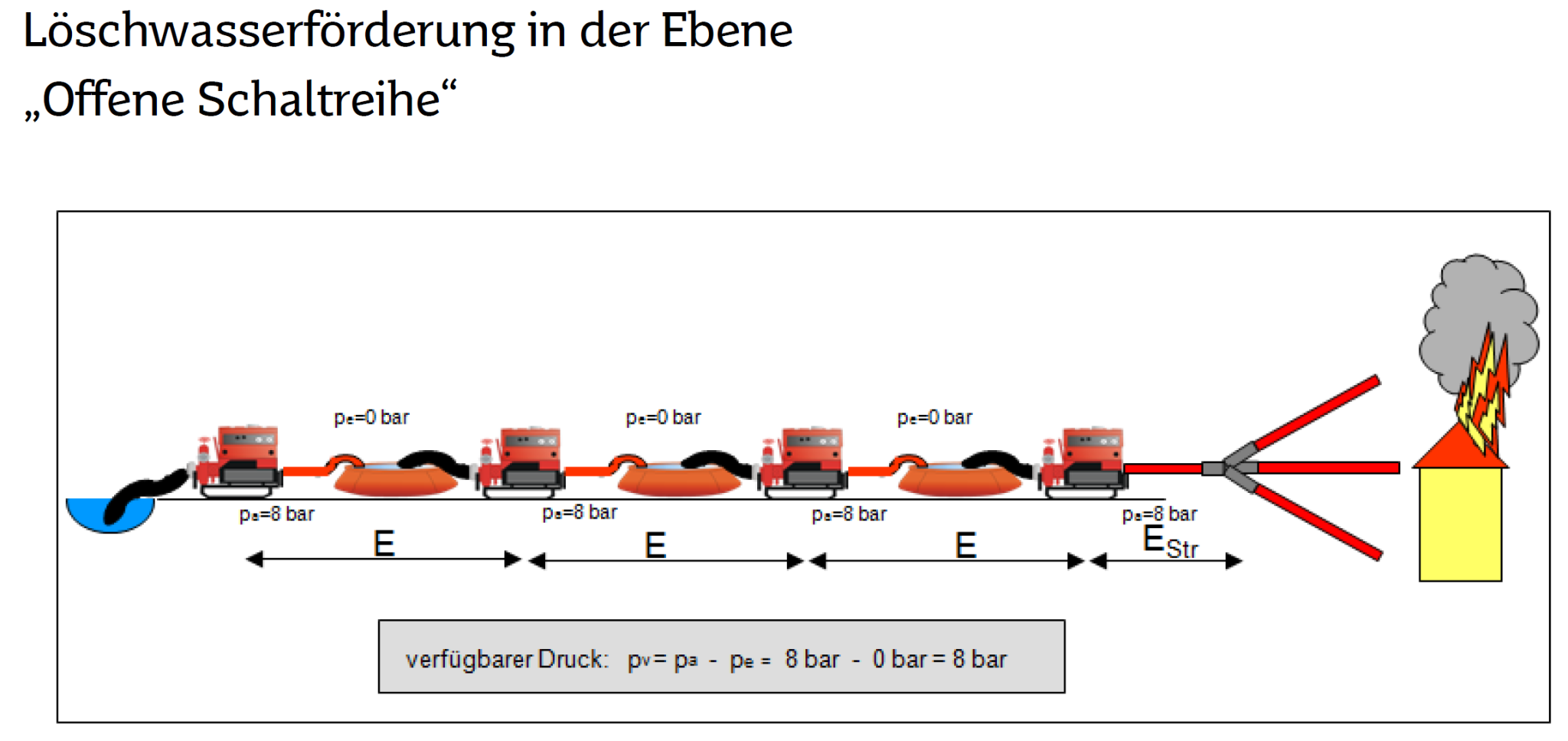 Brandbekämpfung (Löschwasser)
Druckverluste in bar pro 100m B-Schlauch
bei Wasserförderung
	400 l/min		0,3 bar/100m
	800 l/min		1,1 bar/100m
	1000 l/min		1,7 bar/100m
	1200 l/min		2,5 bar/100m
Druckverluste/gewinn 1 bar pro 10 m Höhenunterschied
Brandbekämpfung (Löschwasser)
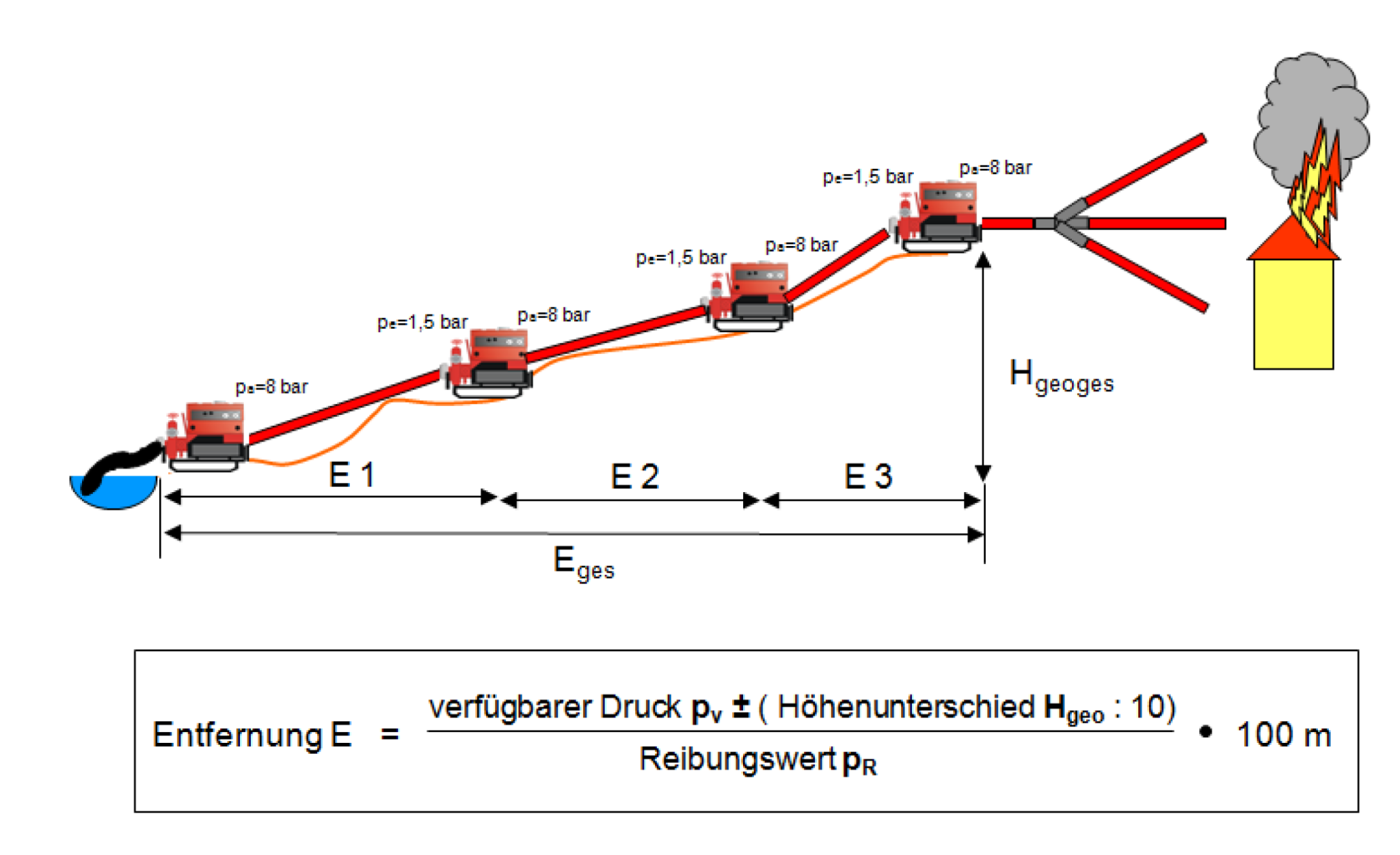 Brandbekämpfung (Löschwasser)
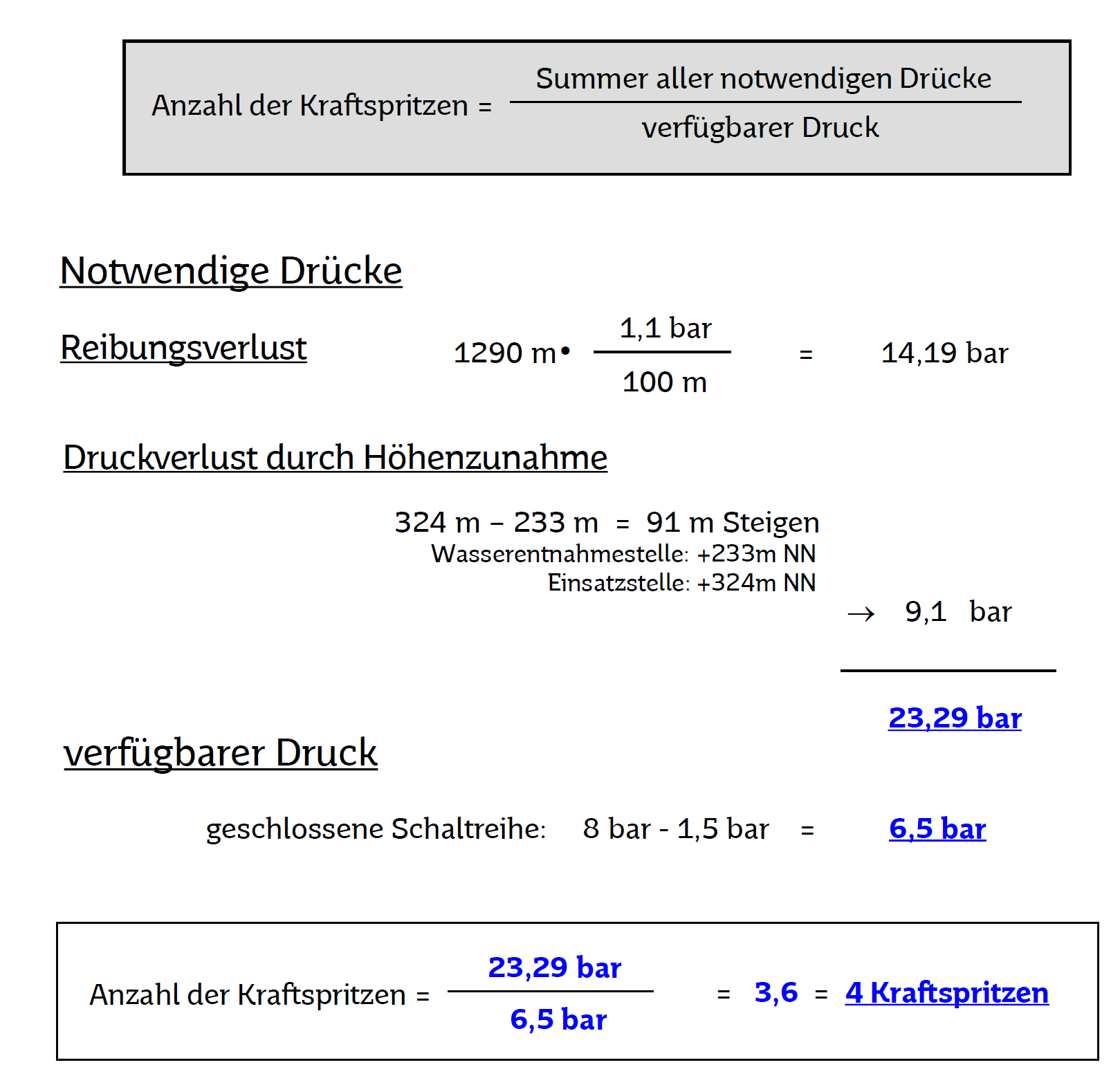 Brandbekämpfung (Löschwasser)
Pendelverkehr
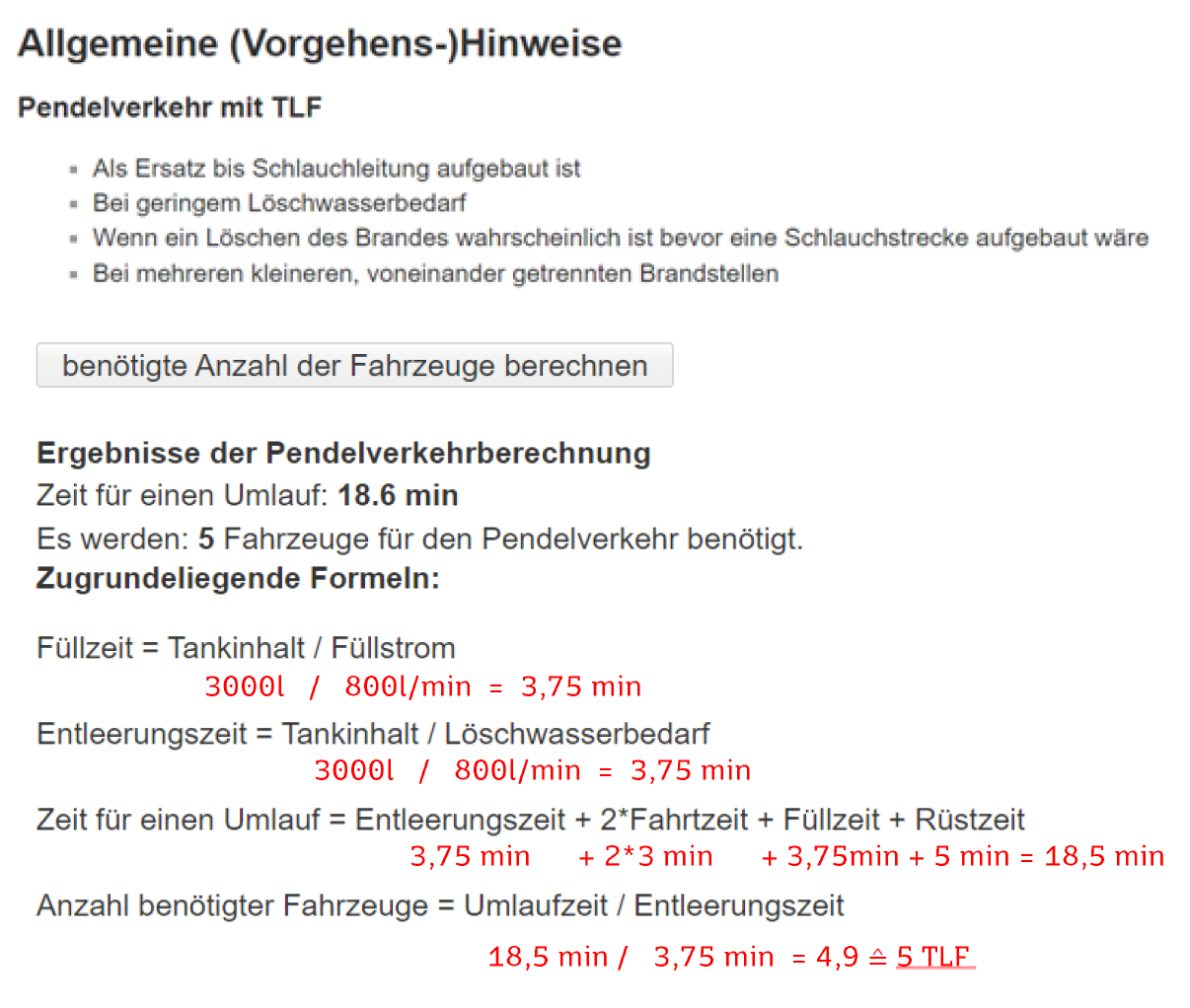 Brandbekämpfung
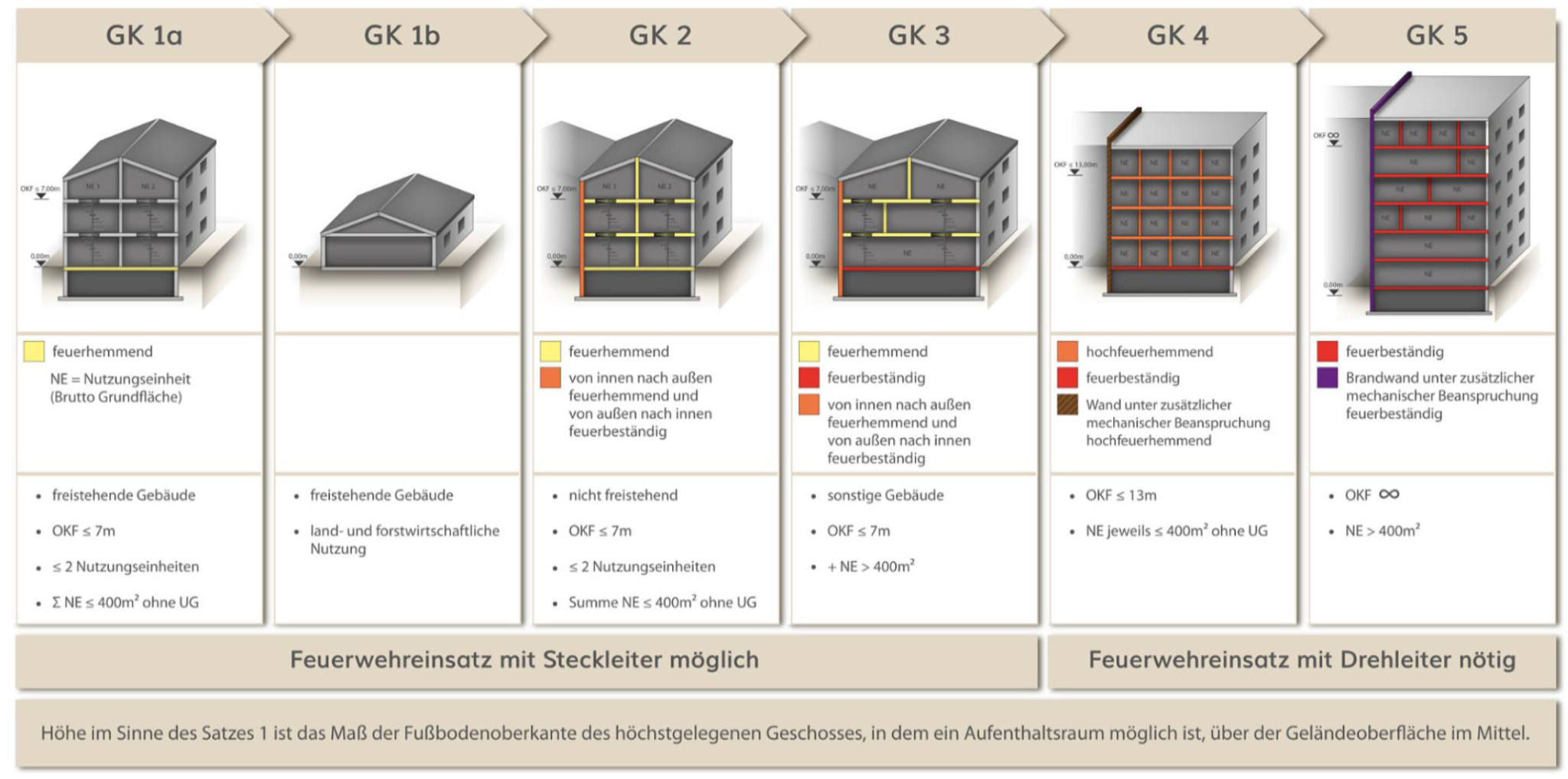 Technische Hilfeleistung
Taktische Einsatzleitung
Einsatzleiter Feuerwehr (gelbe Weste) ist Gesamtverantwortlicher des Einsatzes!!!
Insbesondere für die Organisation und die Sicherheit an der Einsatzstelle – nicht nur für die Einsatzkräfte der Feuerwehr.
Rettungsdienst und Polizei bleiben eigenverantwortlich in ihren Zuständigkeiten.
Technische Hilfeleistung
Taktische Einsatzleitung
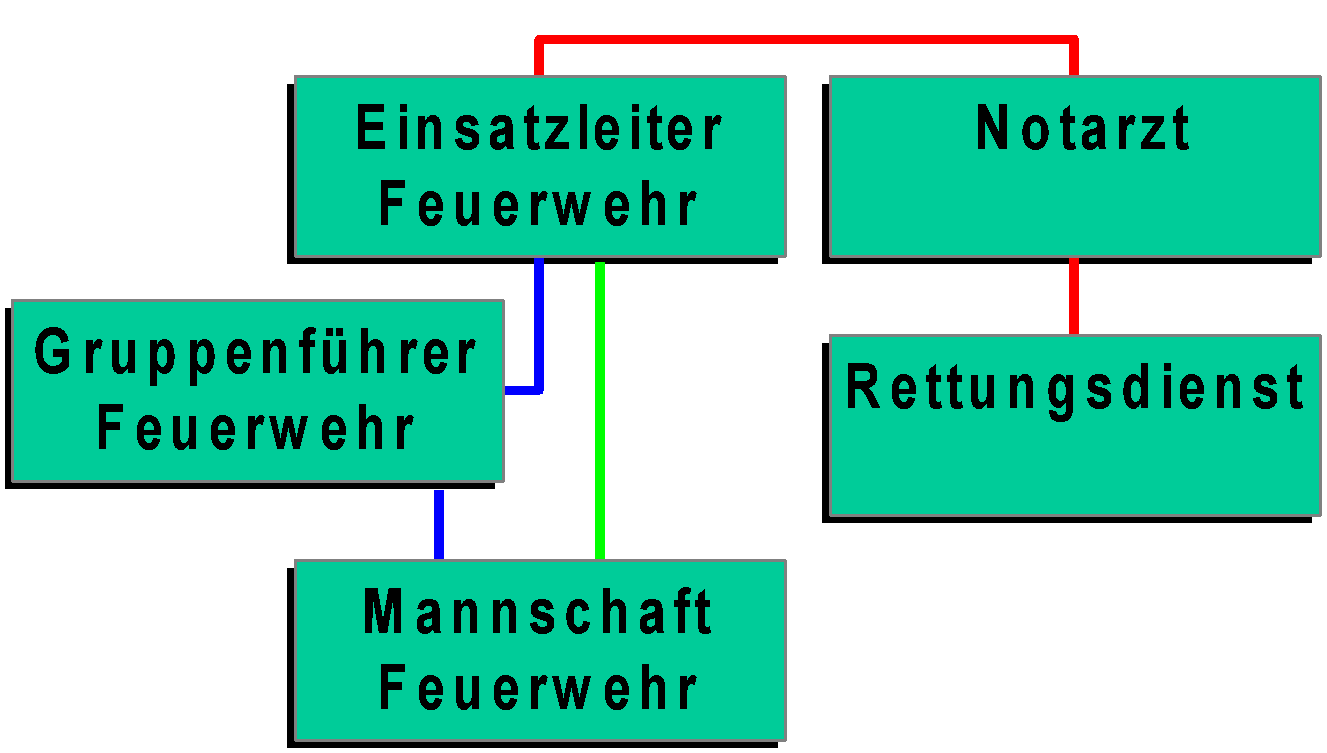 Technische Hilfeleistung
Kräfteansatz Vfdb Richtlinie
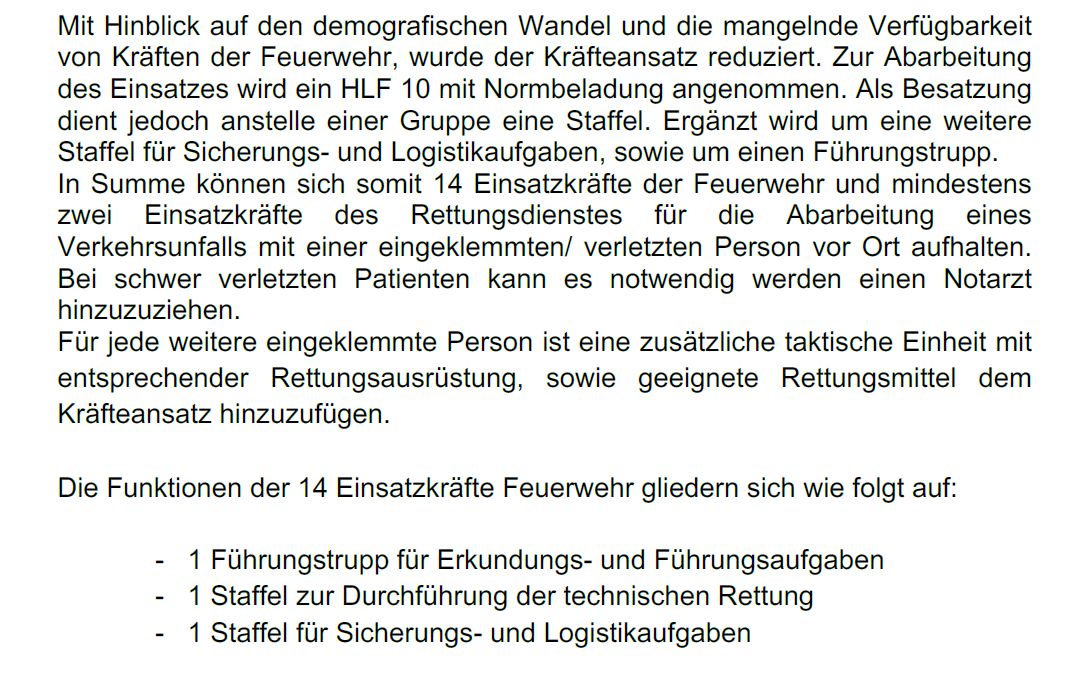 Technische Hilfeleistung
Kräfteansatz Vfdb Richtlinie
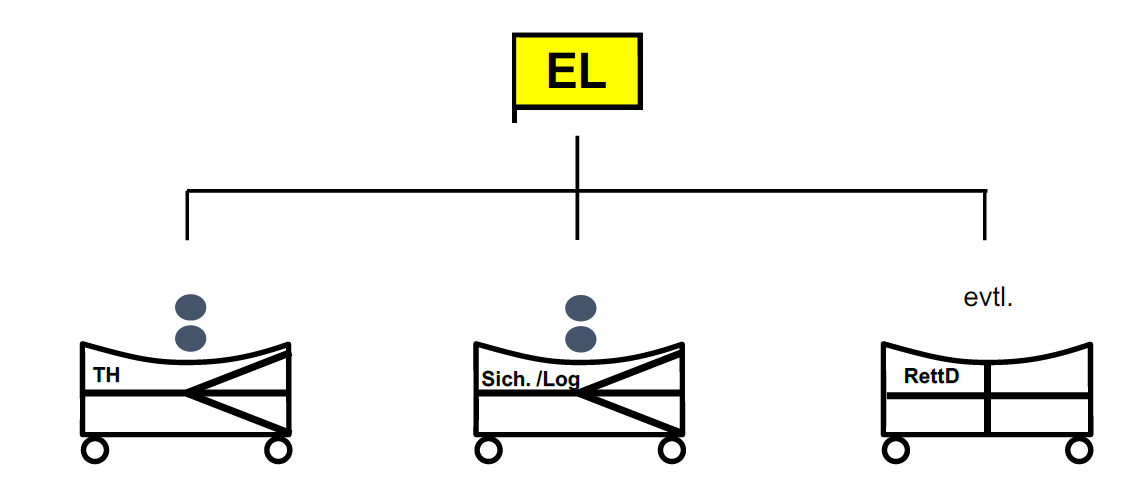 Ordnung des Raums (Einsatzstelle)
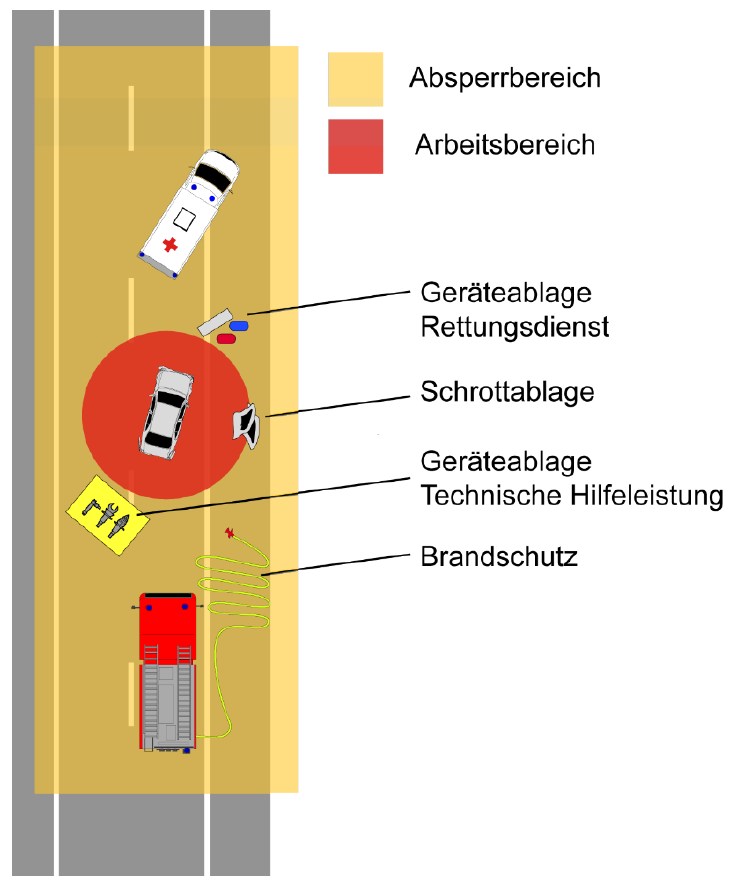 Absperrbereich
Dieser wird in seinem Umfang so groß gewählt, dass genügend Abstand zum Arbeitsbereich gegeben ist. Er kann natürlich je nach Unfallszenario auch
vergrößert werden. Hier befinden sich Bereitstellung-, Aufstellungs- und Bewegungsfläche für Einsatzkräfte und Einsatzmittel.
Arbeitsbereich
Dieser sollte so angepasst werden, dass ein ungehindertes Arbeiten im Umfeld des verunfallten Fahrzeuges gewährleistet ist. Hier befinden sich nur Einsatzkräfte, die Maßnahmen zur Beseitigung der Gefahr durchführen.
Technische Hilfeleistung
Einsatzablauf - früher „Rettungsgrundsatz“
Phase 1: Lageerkundung / Ordnung des Raumes / Sicherung

Phase 2: Zugang schaffen (Zugangsöffnung bzw. Erstöffnung)

Phase 3: Priorität Versorgen oder Befreien - Rettungsmodus festlegen

Phase 4: Versorgung ermöglichen

Phase 5: Patient befreien (Befreiungsöffnung schaffen), Übergabe an RD

Phase 6: Folgearbeiten
Einsatzablauf (Chronologie)
• Erkunden
• Sicherung des Unfallfahrzeuges
• Erstzugang schaffen
• Fahrzeug deaktivieren / Medizinische Betreuung einleiten      Medizinischer Ersteindruck (kritischer / nicht kritischer Patient)      Sicherung der Vitalfunktionen      Stillung lebensbedrohlicher Blutung      Stabilisierung der Hals- Wirbelsäule      Sauerstoffgabe      Wärmeerhalt / Schutz vor Splittern etc.      Betreuung der Person
• Rettungsmodus festlegen
Schnelle (zeitkontrollierte) Rettung
• Stabilisierung des Unfallfahrzeuges
• Versorgung ermöglichen
• Notfallmedizinische Versorgung      Sicherung der Atemwege      Blutung kontrollieren      Infusionstherapie      Schmerztherapie      Wärmeerhaltung bzw. aktive Erwärmung
• Patient befreien      Einklemmung beseitigen      Patient auf Trage oder Rettungsbrett heben / ziehen      Transport zum Rettungsmittel
• Folgearbeiten
Sofortrettung
• Versorgung ermöglichen
• Patient befreien      Einklemmung beseitigen      ggf. Stabilisierung des Fahrzeuges nötig      Patient auf Trage oder Rettungsbrett heben / ziehen      Transport zum Rettungsmittel
• Notfallmedizinische Versorgung      Sicherung der Atemwege      Blutung kontrollieren      Infusionstherapie      Schmerztherapie      Wärmeerhaltung bzw. aktive Erwärmung
• Folgearbeiten
Technische Hilfeleistung
Sofortrettung
Wenn die Rettungsmethode „Sofortrettung“ gewählt werden muss, ist der Zustand des Verunfallten so lebensbedrohlich (z. B. in der Position nichtbeherrschbarer Blutung oder Notwendigkeit der Reanimation) oder es
drohen direkte Gefahren (z.B. Brand, auslaufendes Gefahrgut, etc.), dass eine sofortige Befreiung erforderlich ist.
Schnelle (zeitkontrollierte) Rettung
Bei der „schnellen (zeitkontrollierten) Rettung“ wird der Verunfallte so schnell, aber auch so schonend wie möglich aus dem verunfallten Fahrzeug befreit. Hier wird die „Golden Period of Trauma“ berücksichtigt.
Technische Hilfeleistung
Psychische Erste Hilfe
Augen für alle
4 S - Regel
Angehörige und Beteiligte betreuen
evtl. Notfallseelsorge nachalarmieren
Technische Hilfeleistung (ABC Einsatz)
GAMS
Gefahr erkennen

Absperrung durchführen -Absichern

Menschenrettung

Spezialkräfte anfordern
Technische Hilfeleistung (ABC Einsatz)
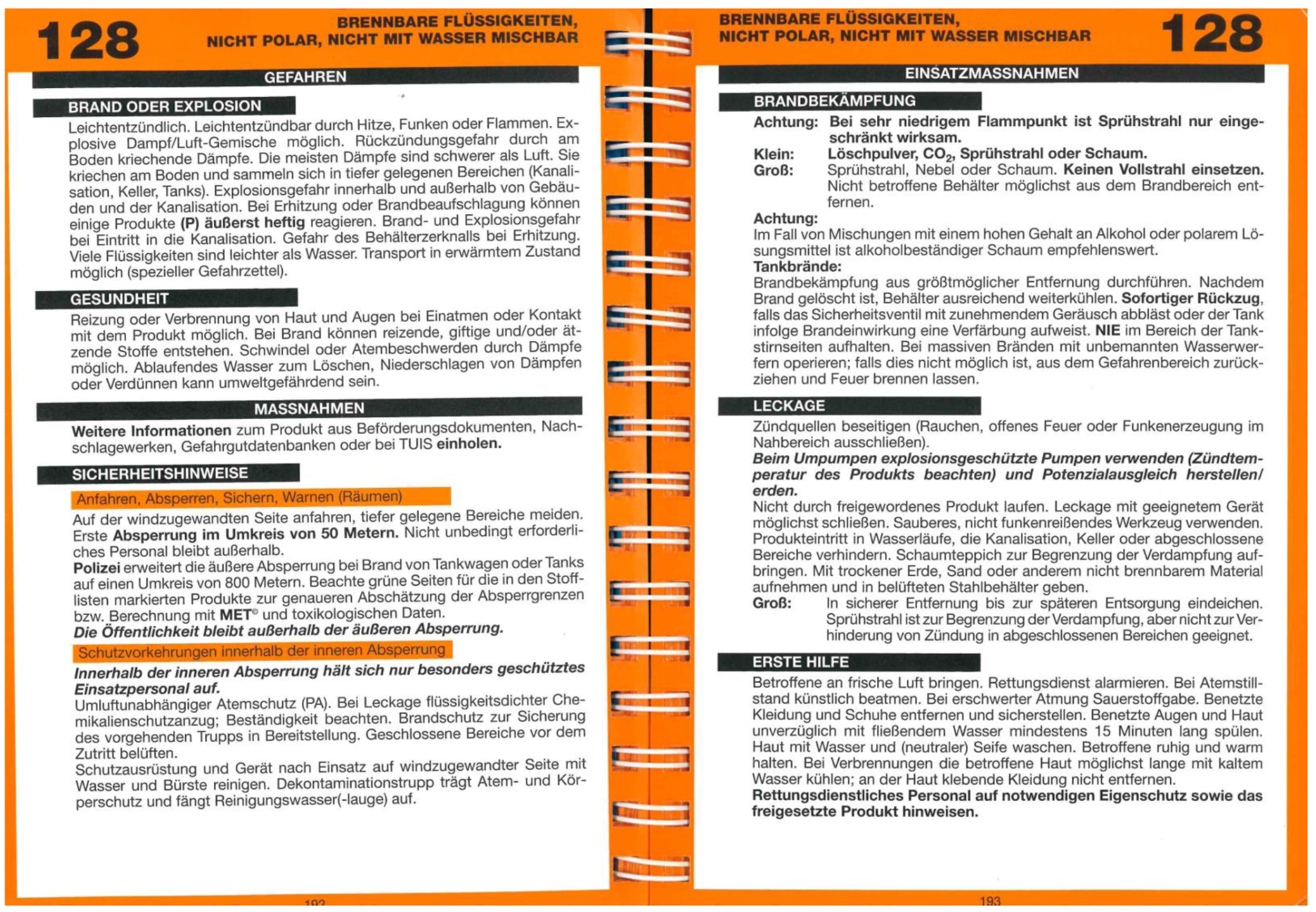 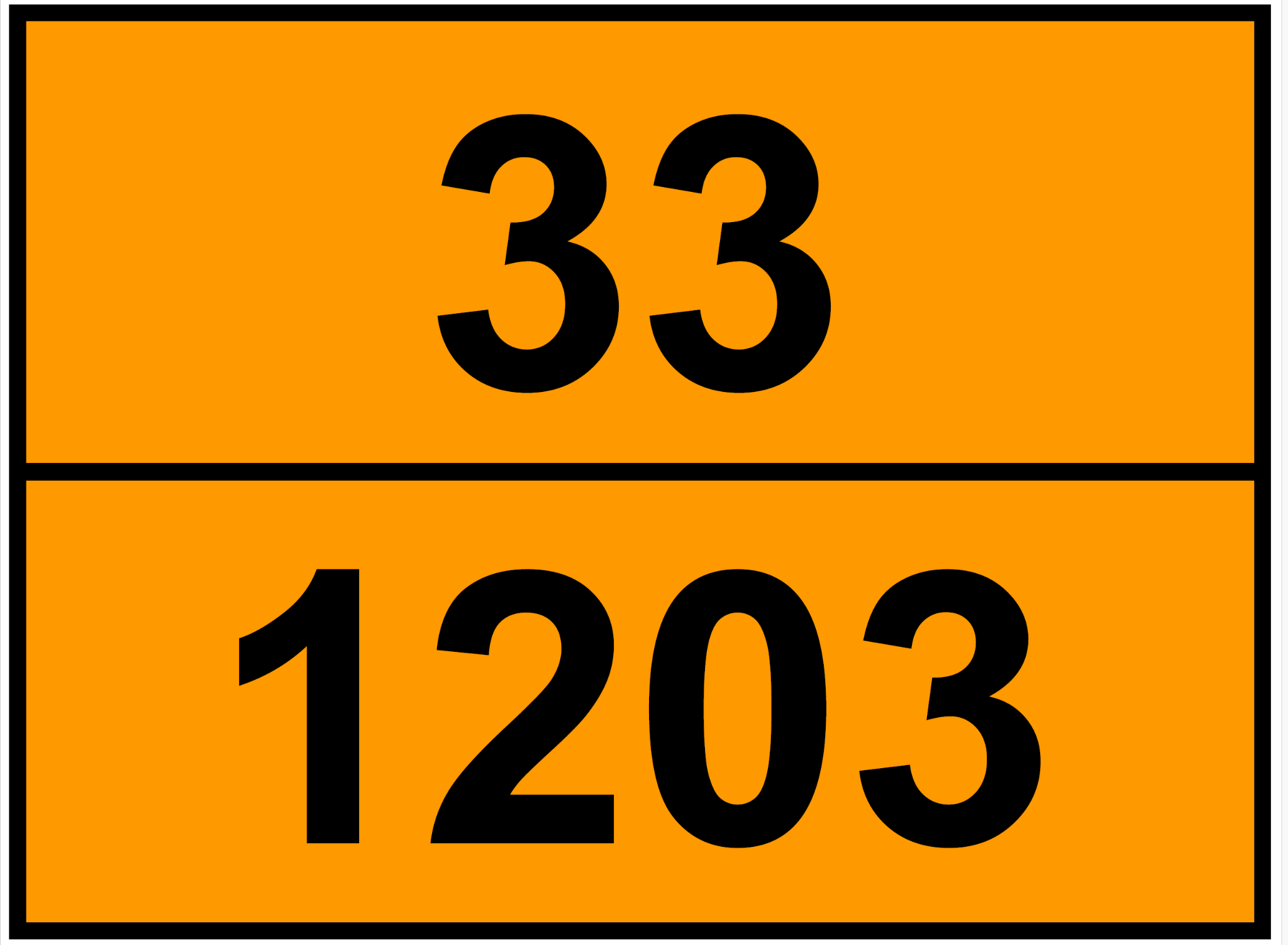 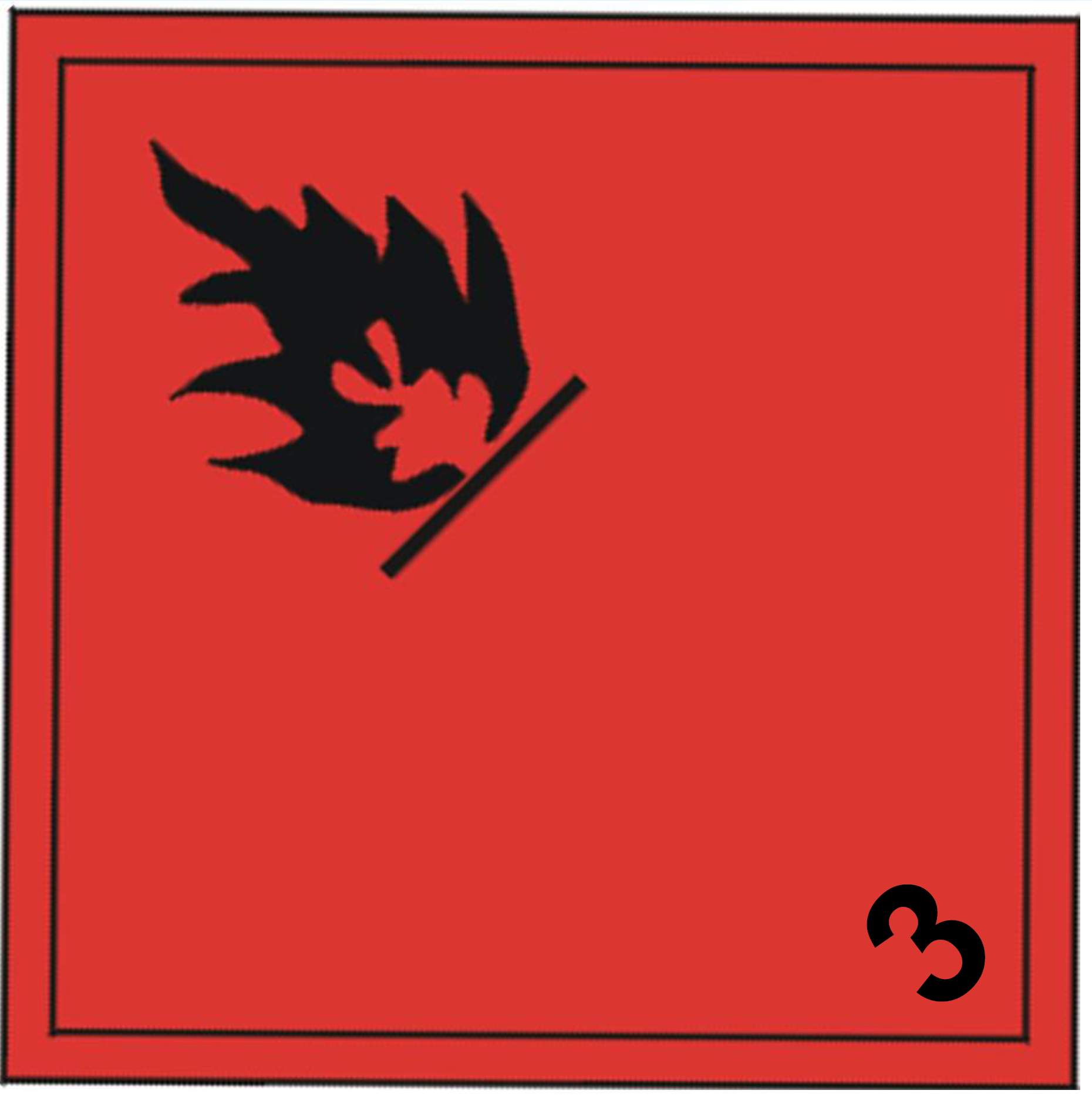 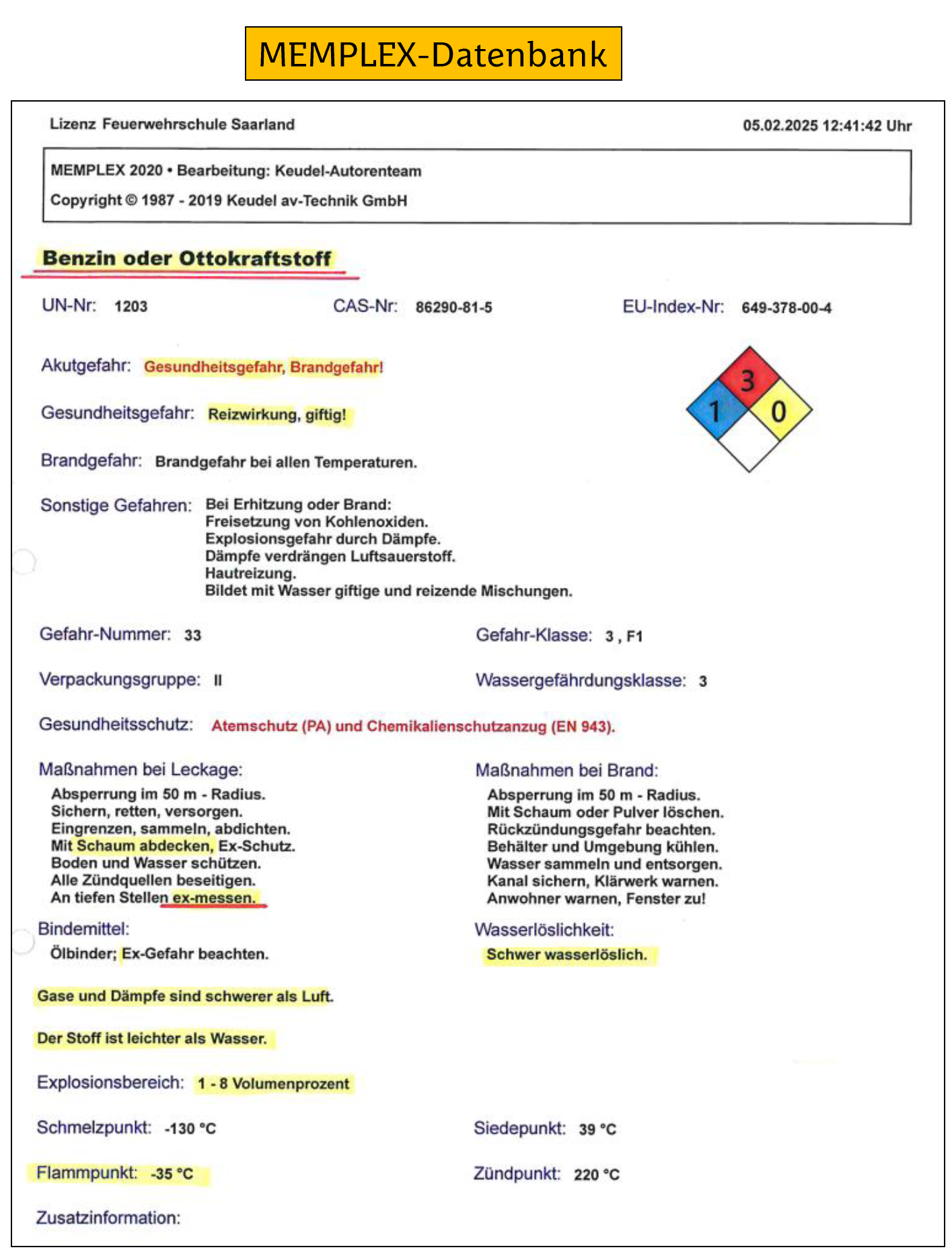 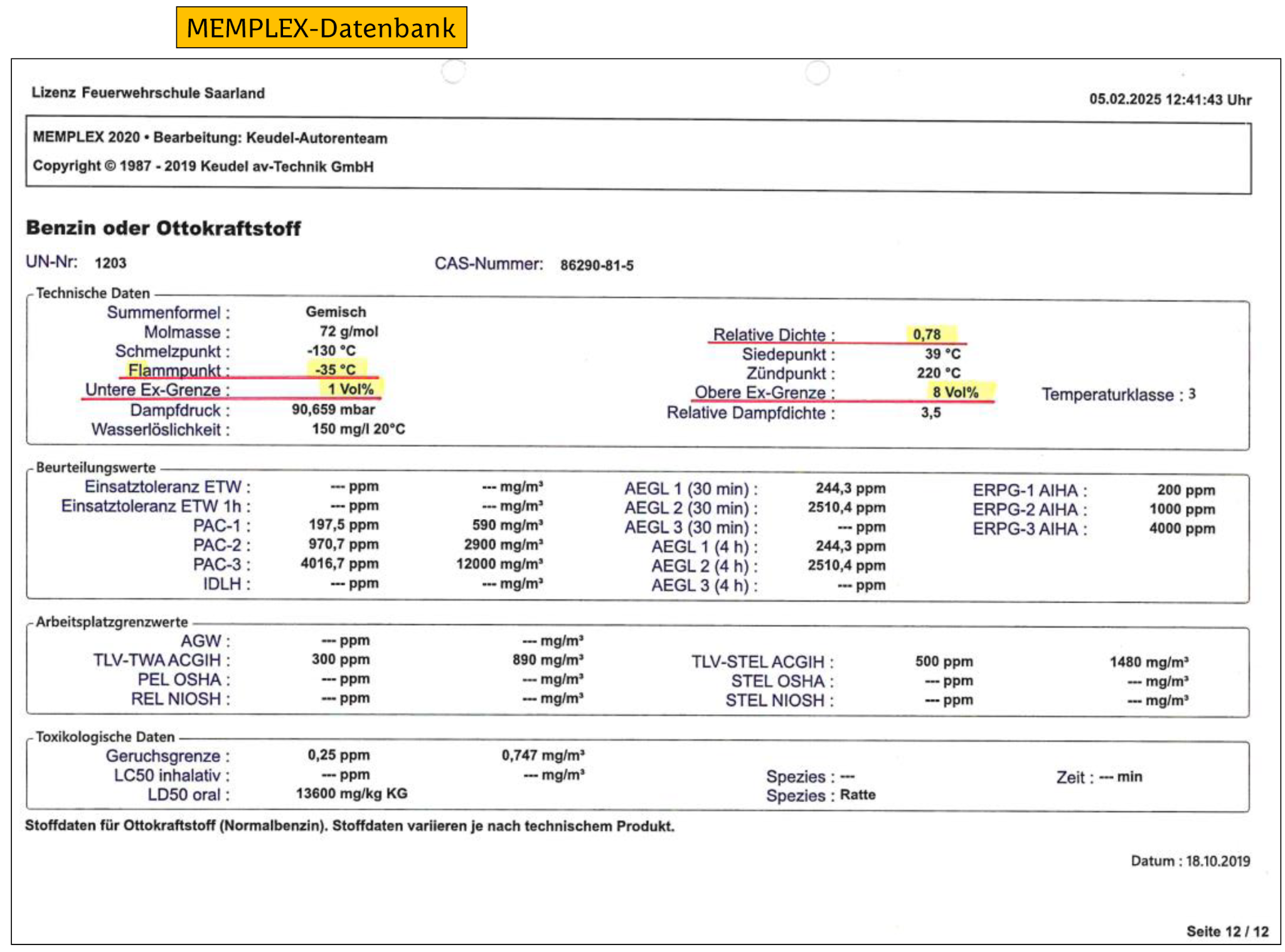 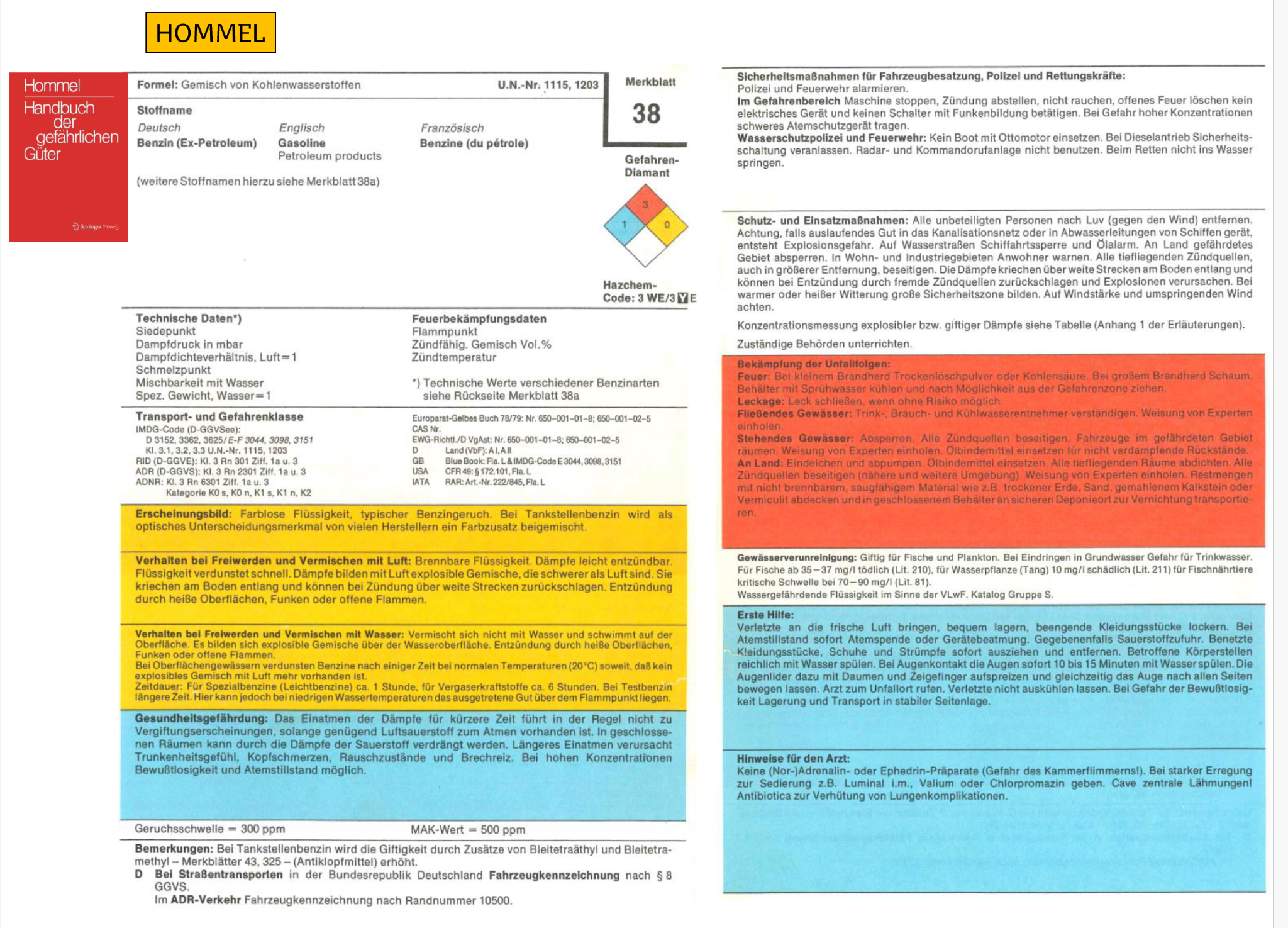 Technische Hilfeleistung (ABC Einsatz)
Gefahrennummern
1 	Explosive Stoffe und Gegenstände mit Explosivstoff
2 	Gase
3 	Entzündbare flüssige Stoffe
4 	Entzündbare feste Stoffe
5 	Entzündend (oxidierende) wirkende Stoffe
6 	giftige und ansteckungsgefährliche Stoffe
7 	Radioaktive Stoffe
8 	Ätzende Stoffe
9 	Verschiedene gefährliche Stoffe
0 	keine weiter Gefahr
X	kann mit Wasser reagieren

Verdopplung der Zahl = Erhöhung der Gefahr
Technische Hilfeleistung (ABC Einsatz)
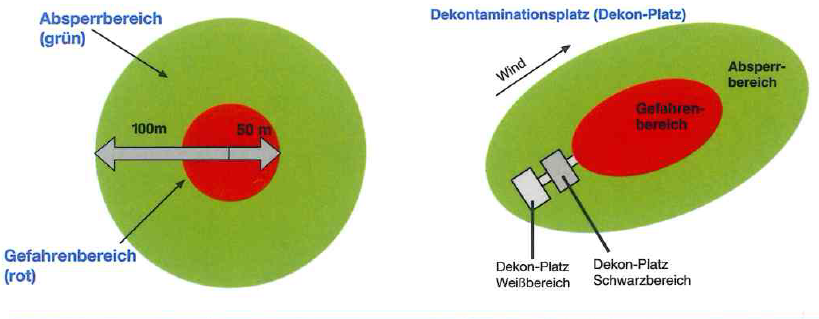 Technische Hilfeleistung (ABC Einsatz)
ABC 1 und 2 sind Verbandslagen!!!
Hohe Anzahl an alarmierten Fahrzeugen, also an Bereitstellungsraum denken

Einsatzkräfte nicht unnötig gefährden
Technische Hilfeleistung (ABC Einsatz)
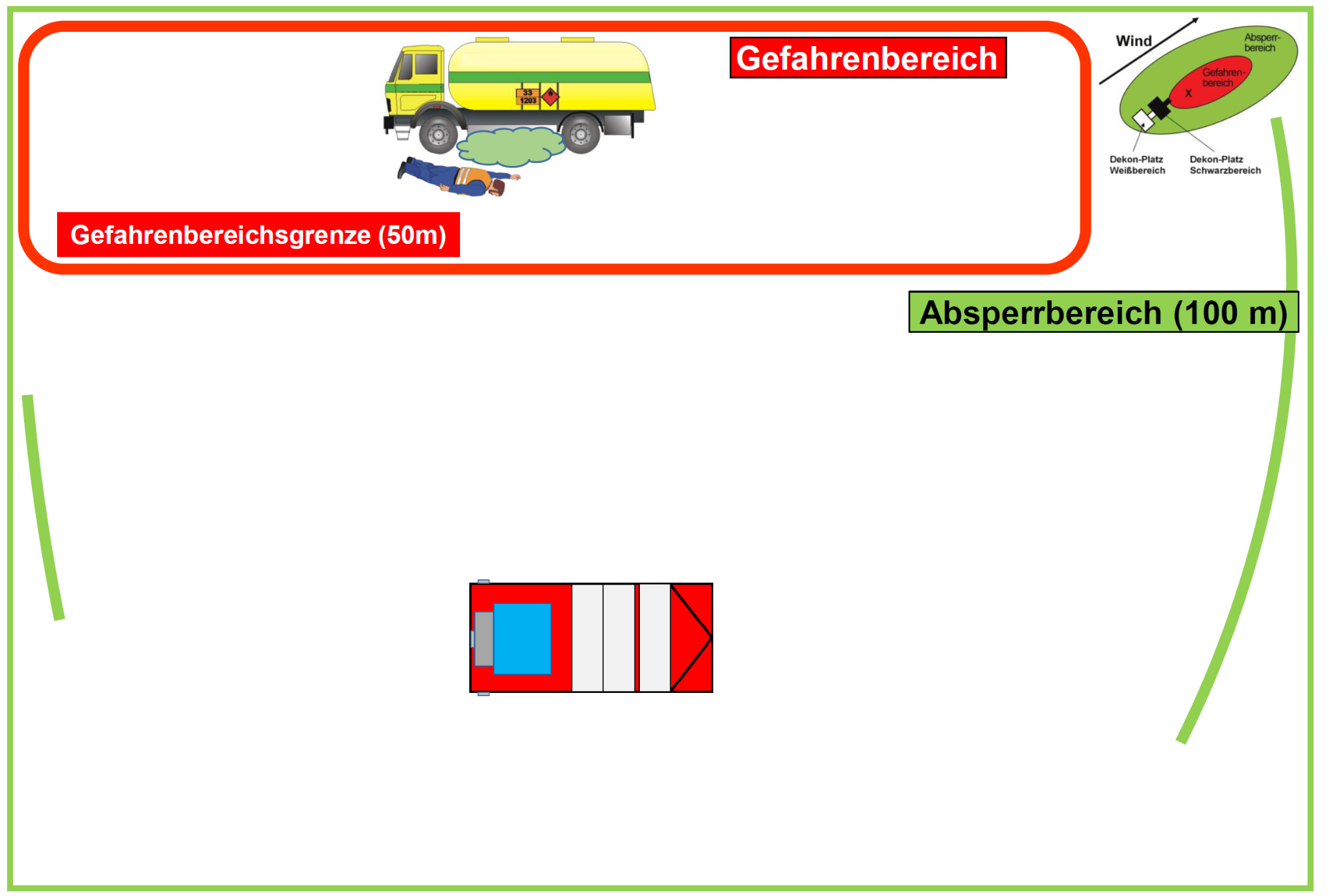 Technische Hilfeleistung (ABC Einsatz)
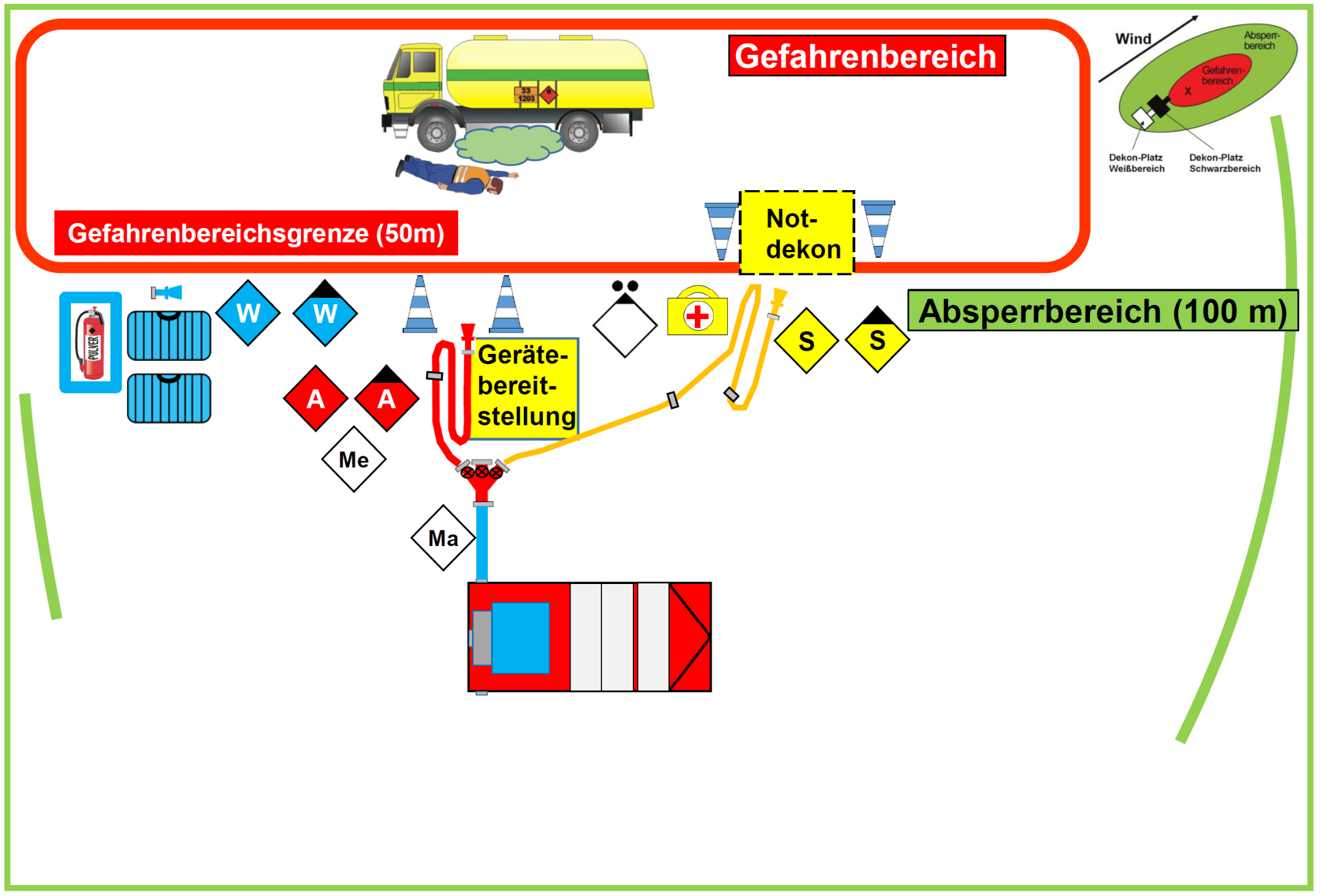 Technische Hilfeleistung (ABC Einsatz)
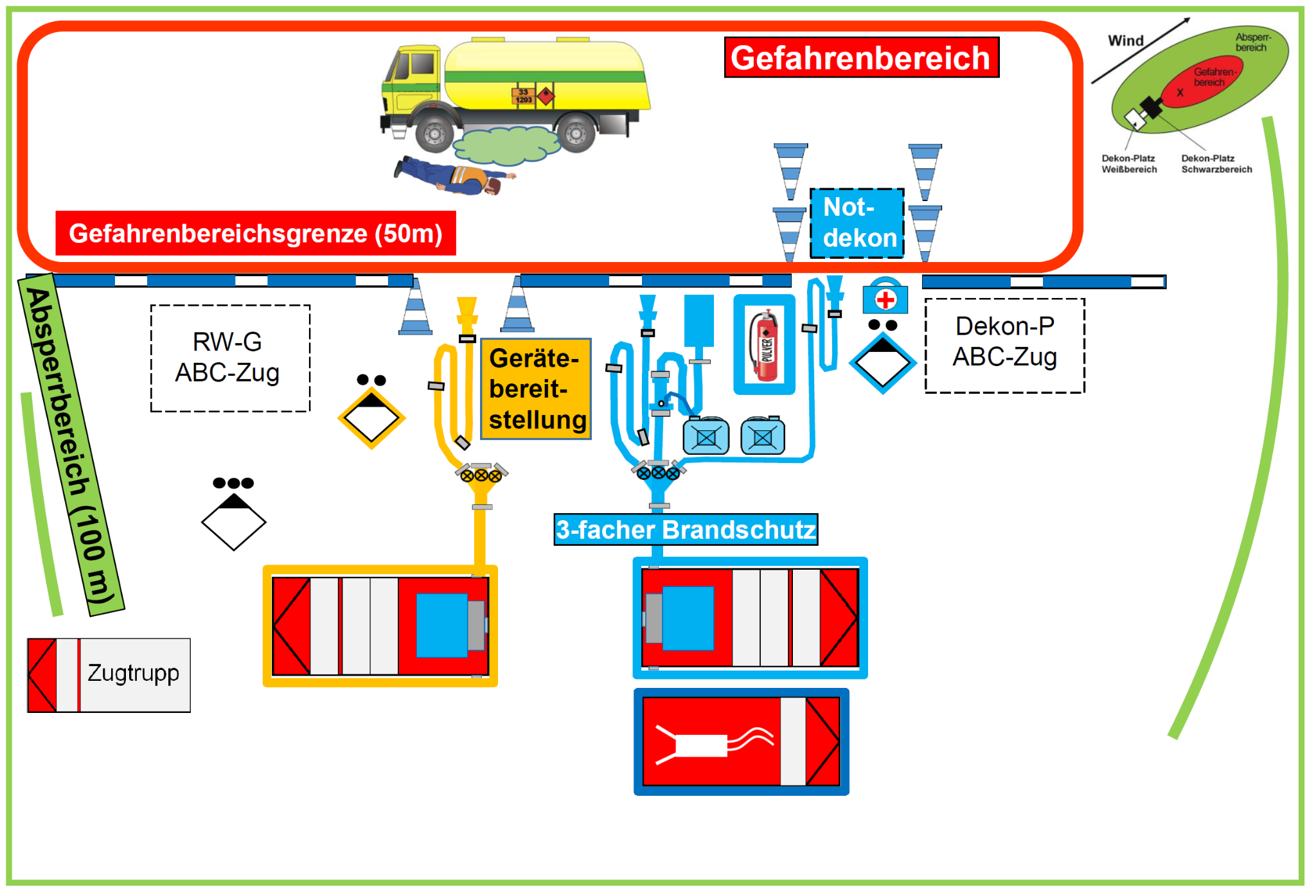 Fragen ???
Vielen Dank für eure Aufmerksamkeit